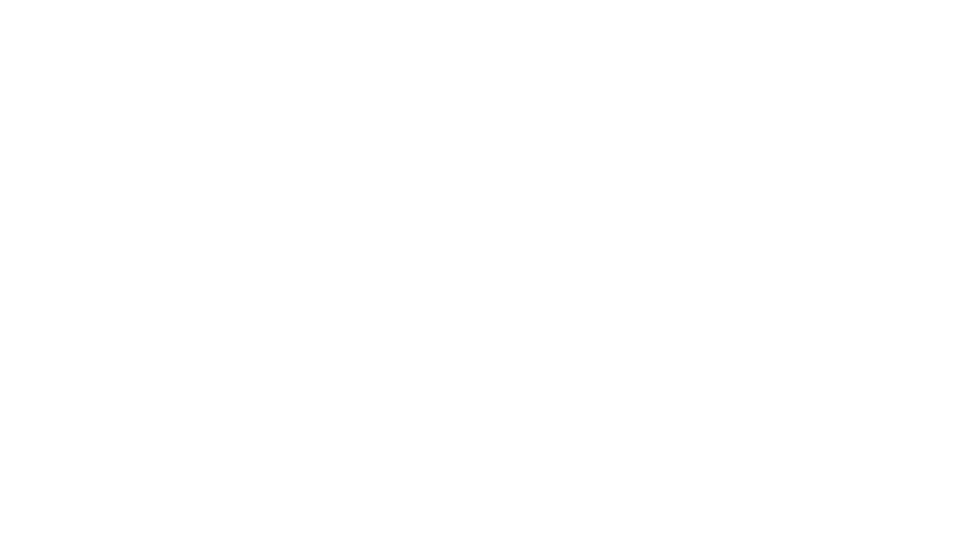 Cloud Day Prague
FORUM KARLíN| 24 OCTOber 2023
COM307
Building serverless Forward Proxy solution with AWS
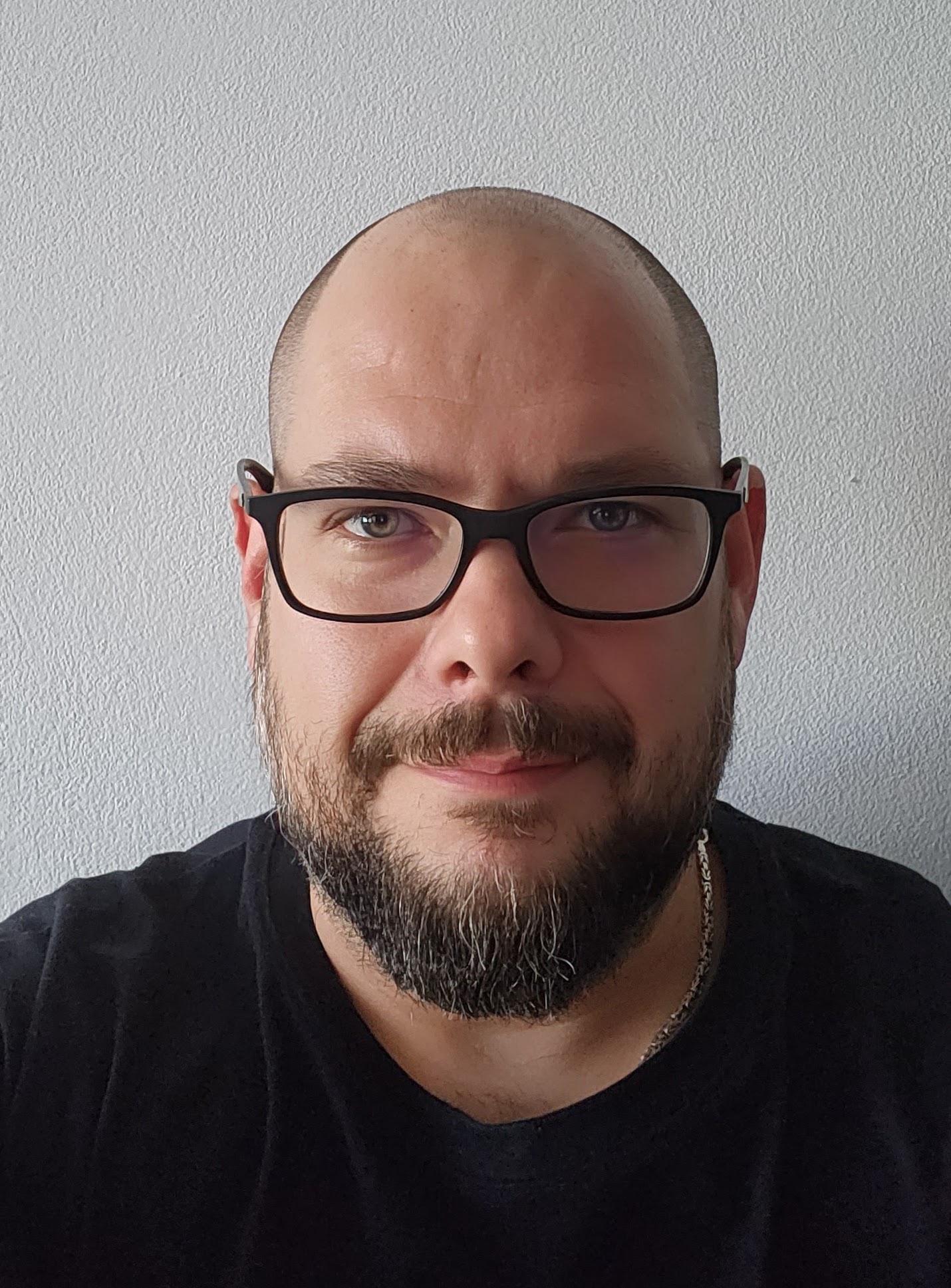 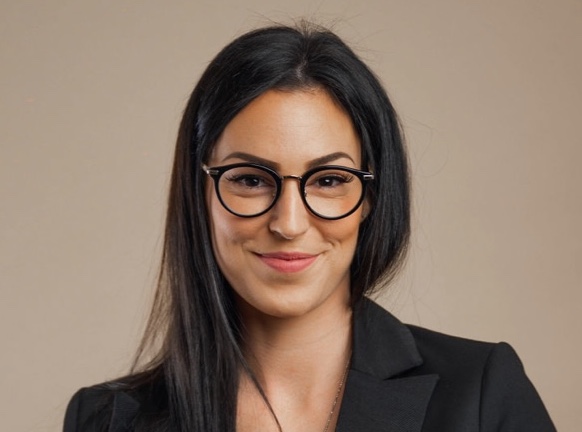 Lydia Delyova
Michal Salanci
Senior DevOps Engineer
Deutsche Telekom Systems Solutions, Slovakia
Senior DevOps Engineer
Deutsche Telekom Systems Solutions, Slovakia
Introduction Lydia Delyova
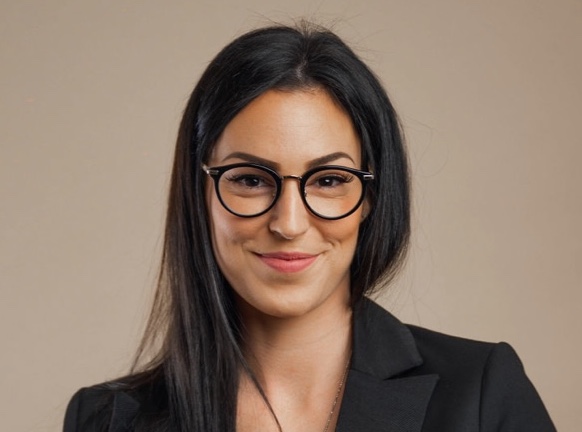 Senior DevOps engineer in Deutsche Telekom (formerly T-Systems)

7+ years of experience in OS environment (AIX)

Switched to AWS DevOps in 2020

Focus on automation with IaC, Landing Zone, AI integration

Aspiring to become AWS Community builder in 2024

Interesting fact: Graduated from the Technical University of Aeronautics
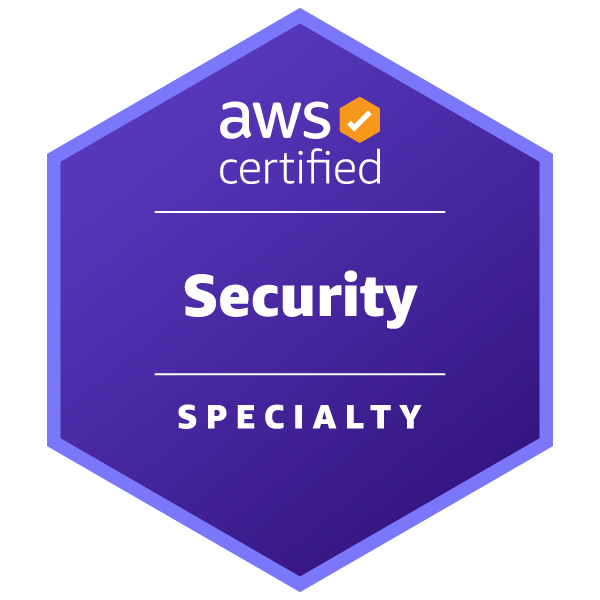 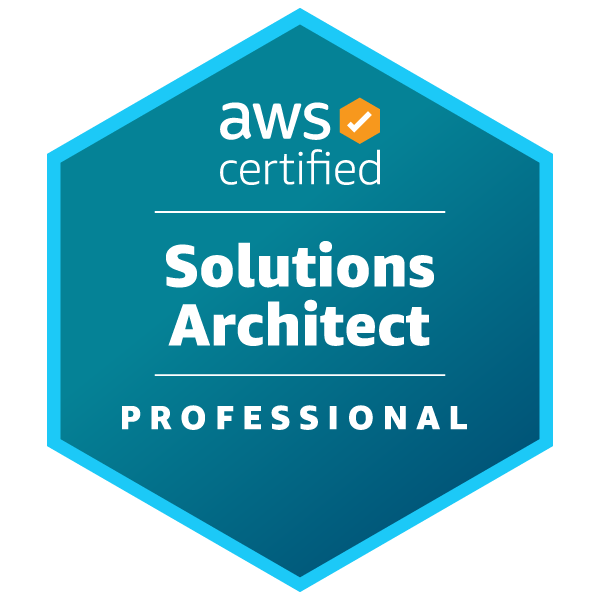 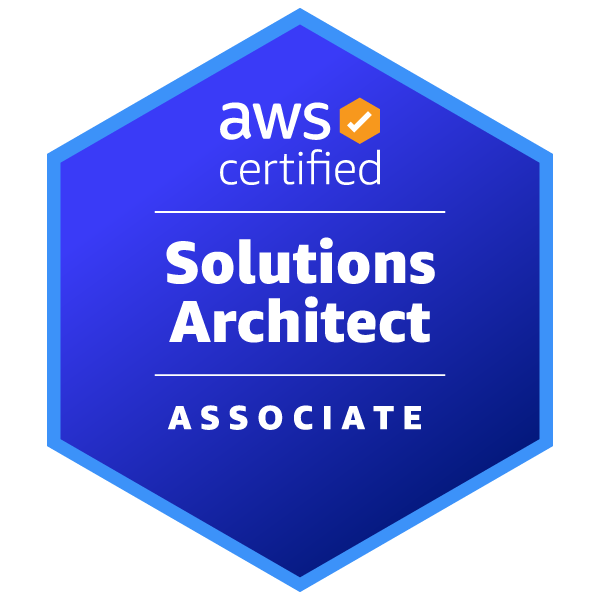 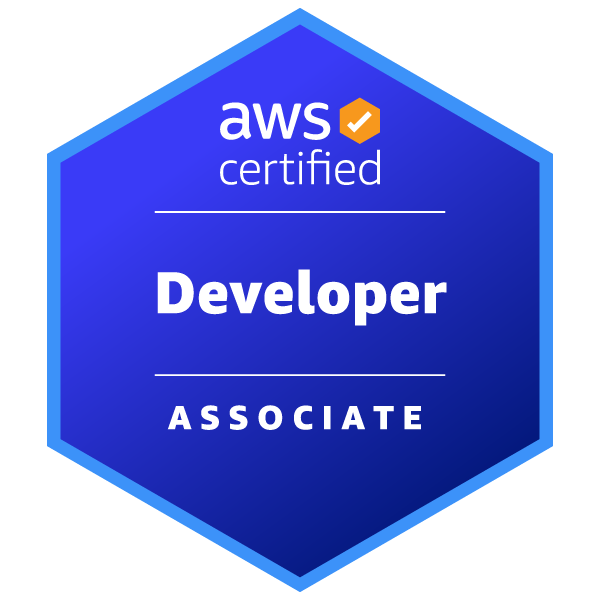 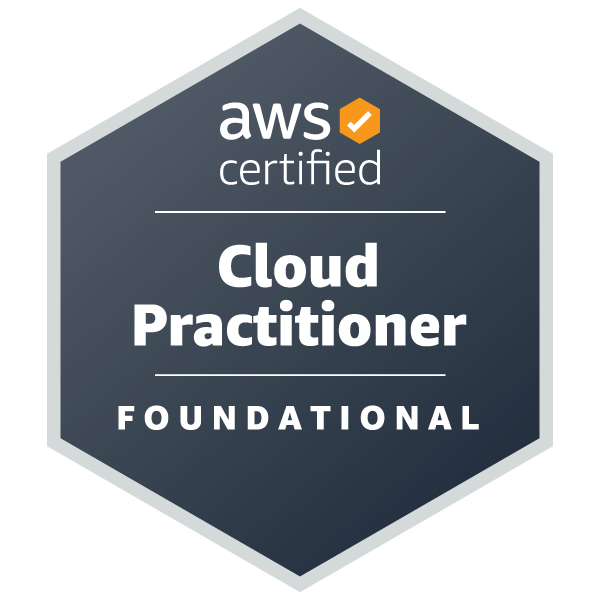 Introduction Michal Salanci
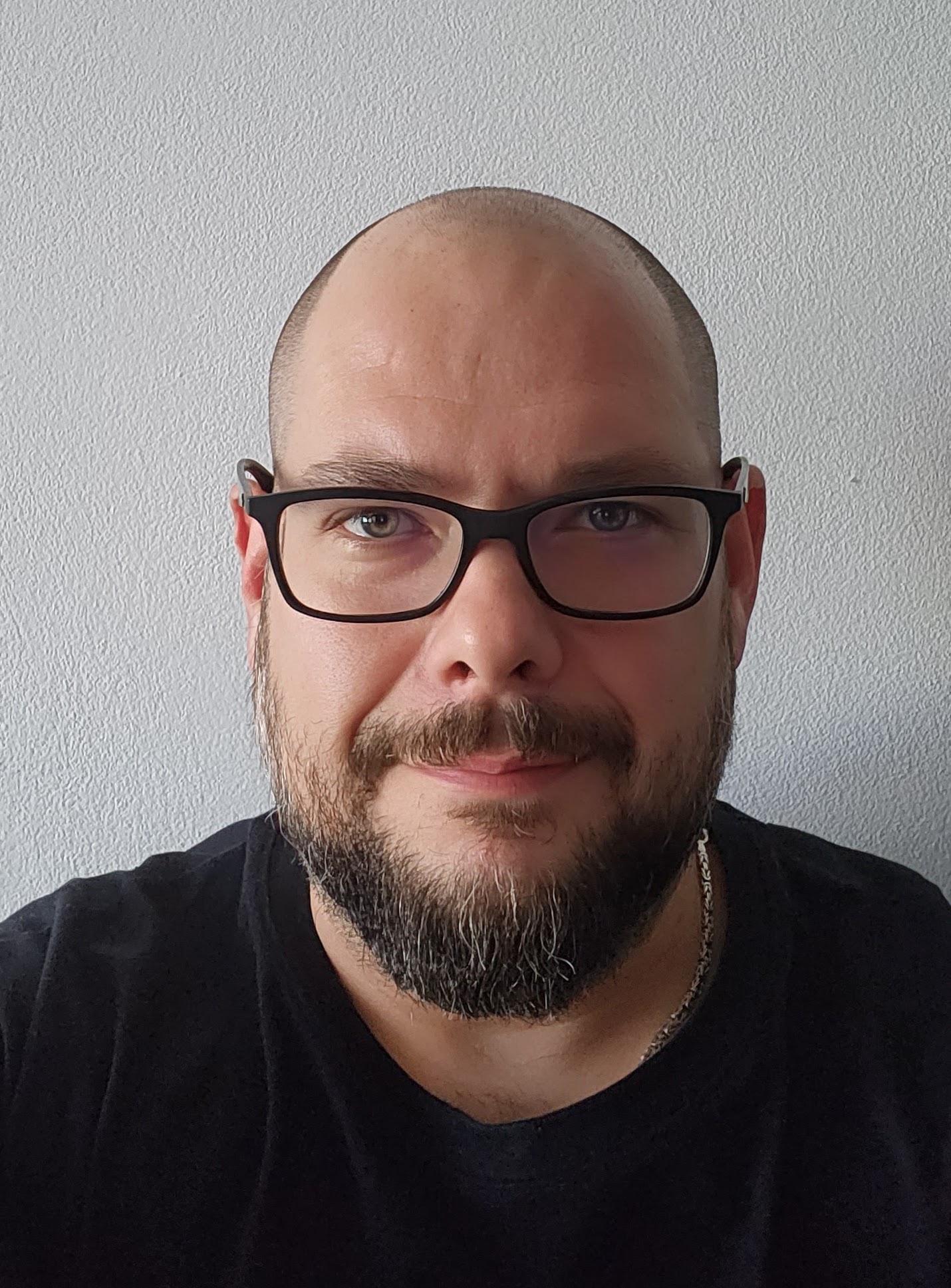 Senior DevOps engineer in Deutsche Telekom (formerly T-Systems)

AWS Community builder since 2023

10+ years of experience in classic networking

Switched to AWS DevOps in 2021

Focus on networking, serverless, containers, IaC
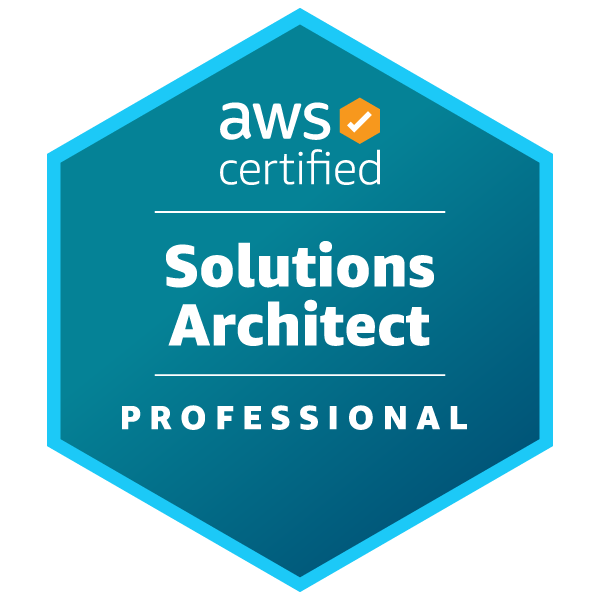 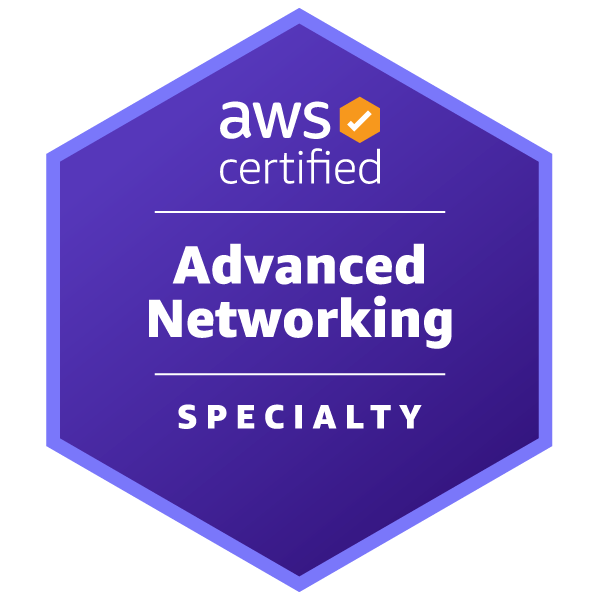 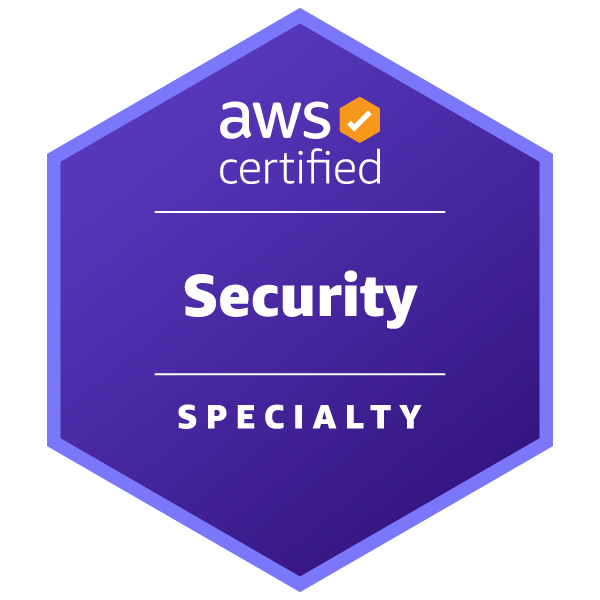 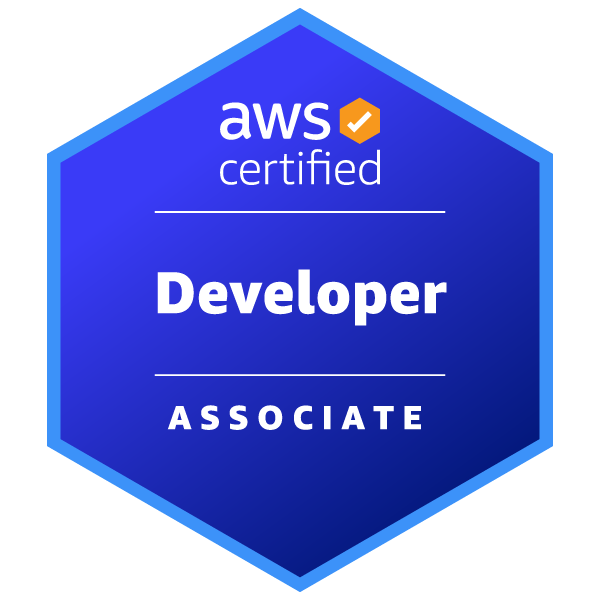 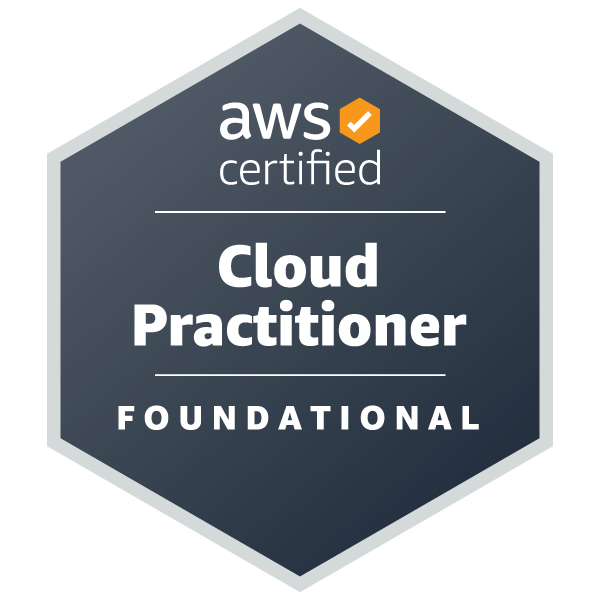 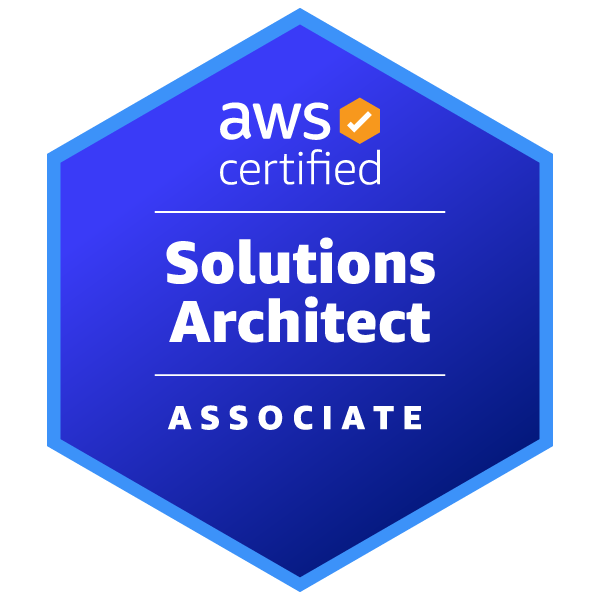 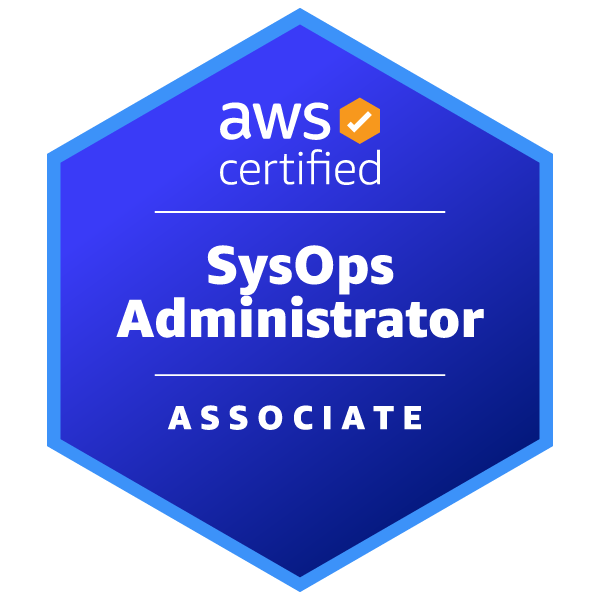 Agenda
BRIEF INTRODUCTION TO FORWARD PROXY
WHY FORWARD PROXY
INTRODUCING FORWARD PROXY v1 (2017)
Main issues we were facing
REFACTORING TO FORWARD PROXY v2 (2023)
AWS Network Firewall– Transparent Proxy
Squid Proxy in ECS container – Explicit Proxy
Logging
Routing and network flow
Comparison between v1 and v2
Brief introduction to forward proxy
filtering
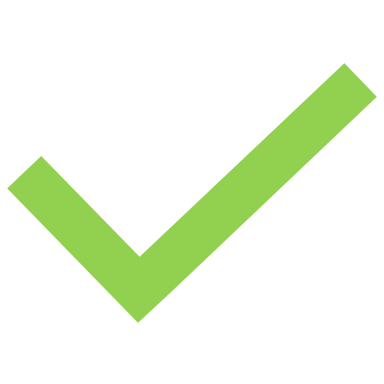 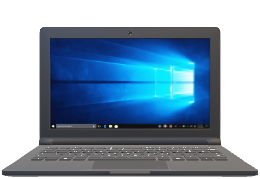 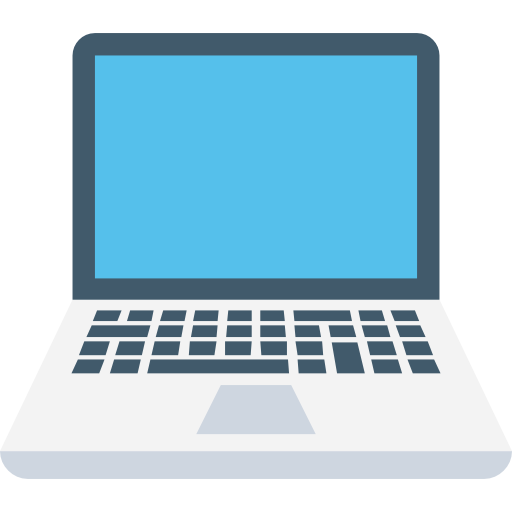 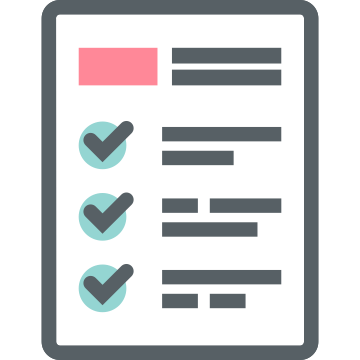 request
request
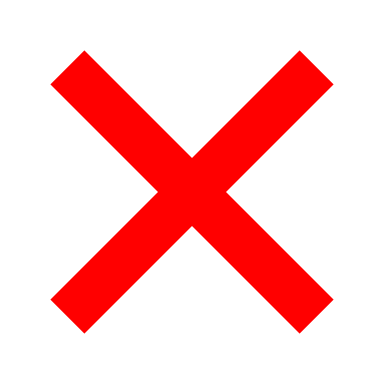 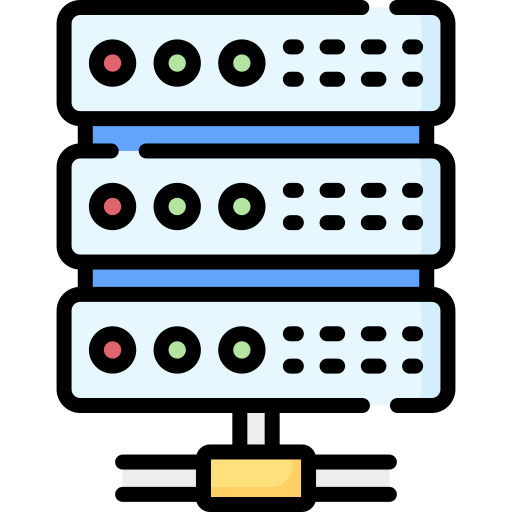 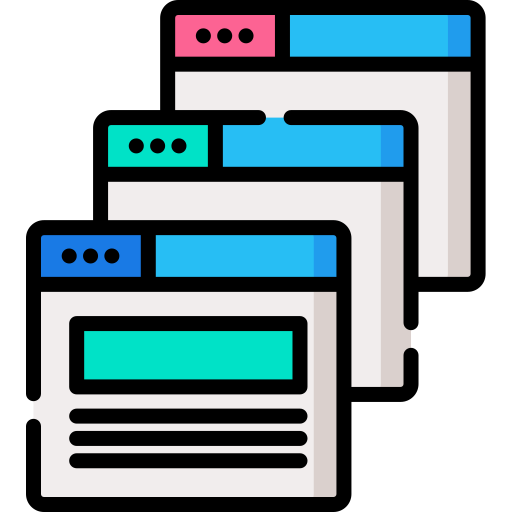 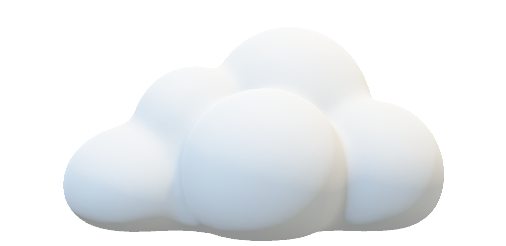 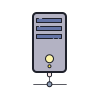 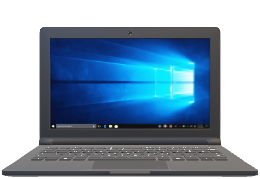 Forward proxy server
www.amazon.com
www.scamsite.com
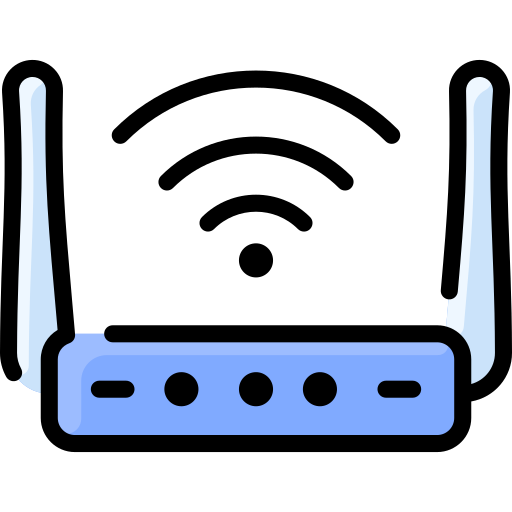 response
response
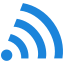 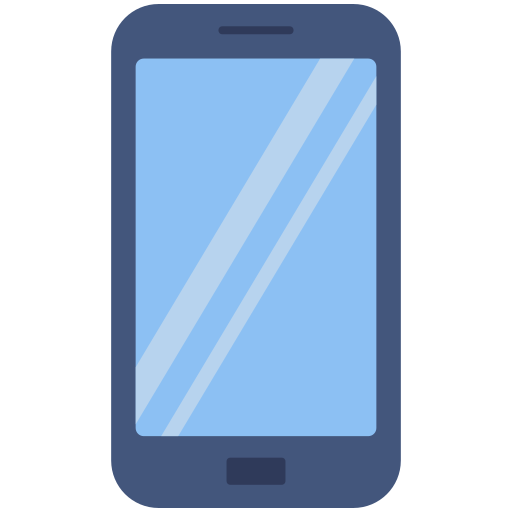 Explicit proxy
Transparent proxy
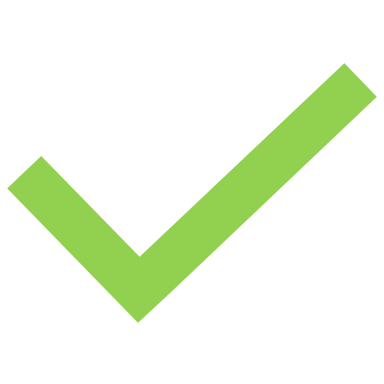 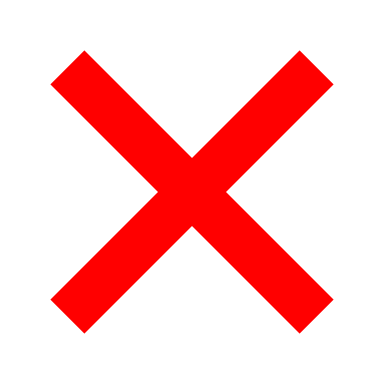 Listening on specific IP address or URL
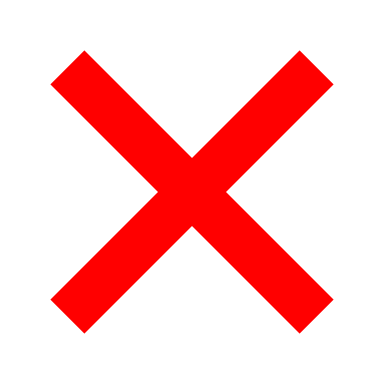 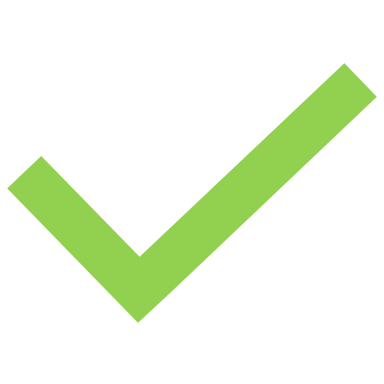 Terminates TCP session
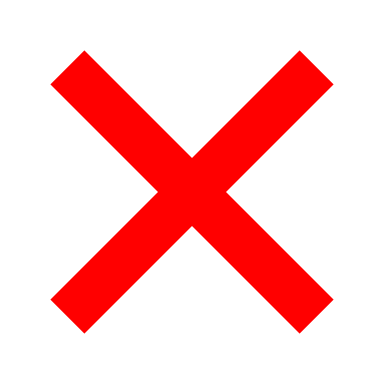 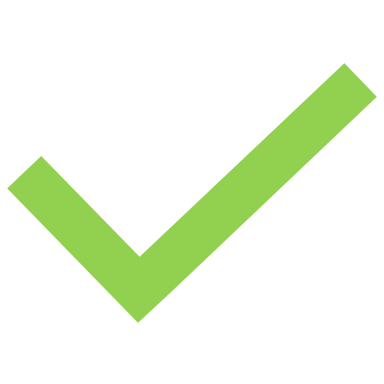 Client need explicit configuration
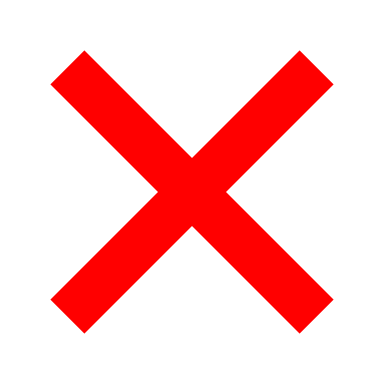 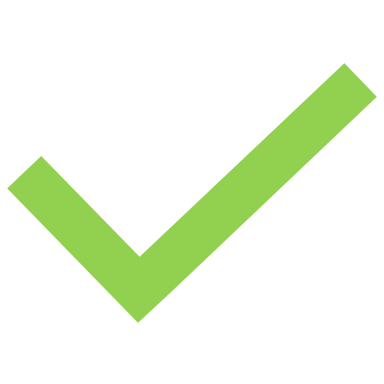 Can be bypassed
From P-51 Mustang to F-35 Lightning II
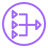 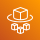 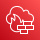 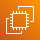 NAT Gateway
Fargate
Network Firewall
EC2 instance
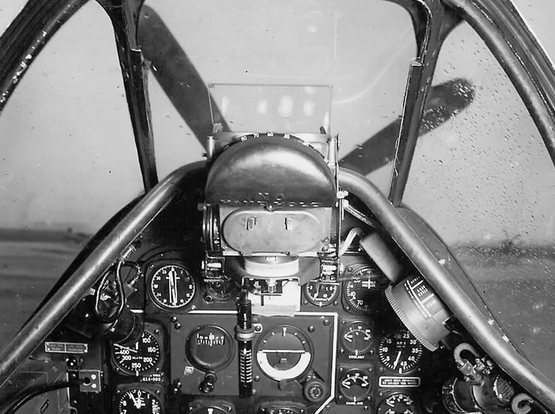 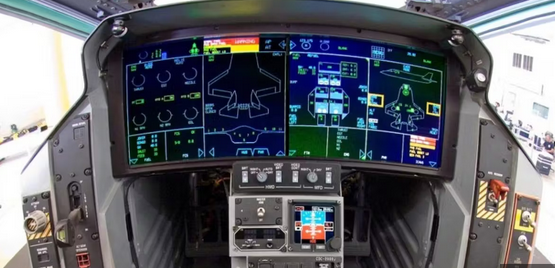 It’s all about security
Secure the outbound connections
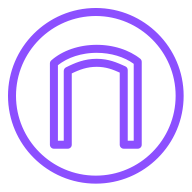 Prevent employees from accessing certain webs
Internet Gateway
Customer_C VPC
Customer _A VPC
Customer_B VPC
Customer_D VPC
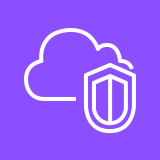 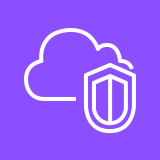 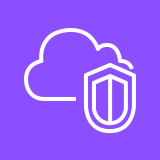 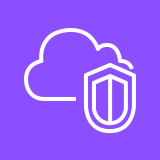 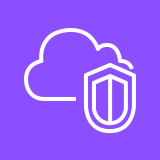 Outbound VPC
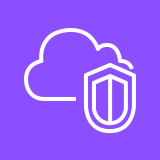 Service VPC
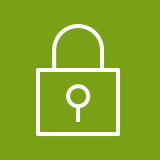 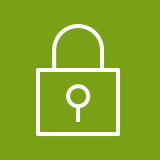 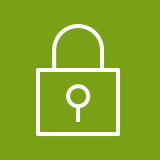 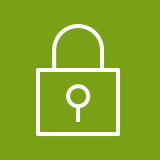 Private subnet
Private subnet
Private subnet
Private subnet
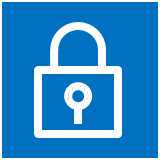 Public subnet
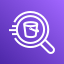 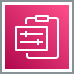 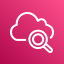 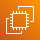 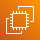 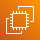 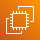 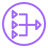 EC2 instance
EC2 instance
EC2 instance
EC2 instance
Log gathering and Analytics:
Athena , Synthetics, etc...
NAT Gateway
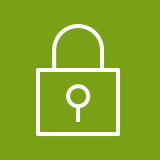 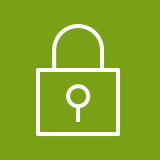 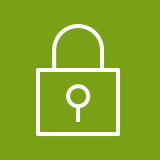 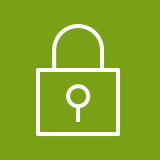 Private subnet
Private subnet
Private subnet
Private subnet
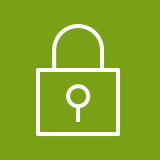 Private subnet
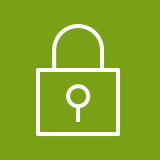 Private subnet
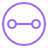 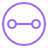 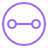 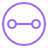 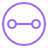 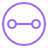 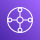 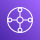 Transit Gateway att.
Transit Gateway att.
Transit Gateway att.
Transit Gateway att.
Transit Gateway
Transit Gateway att.
Transit Gateway att.
Transit Gateway
Introducing Forward Proxy v1 (2017)
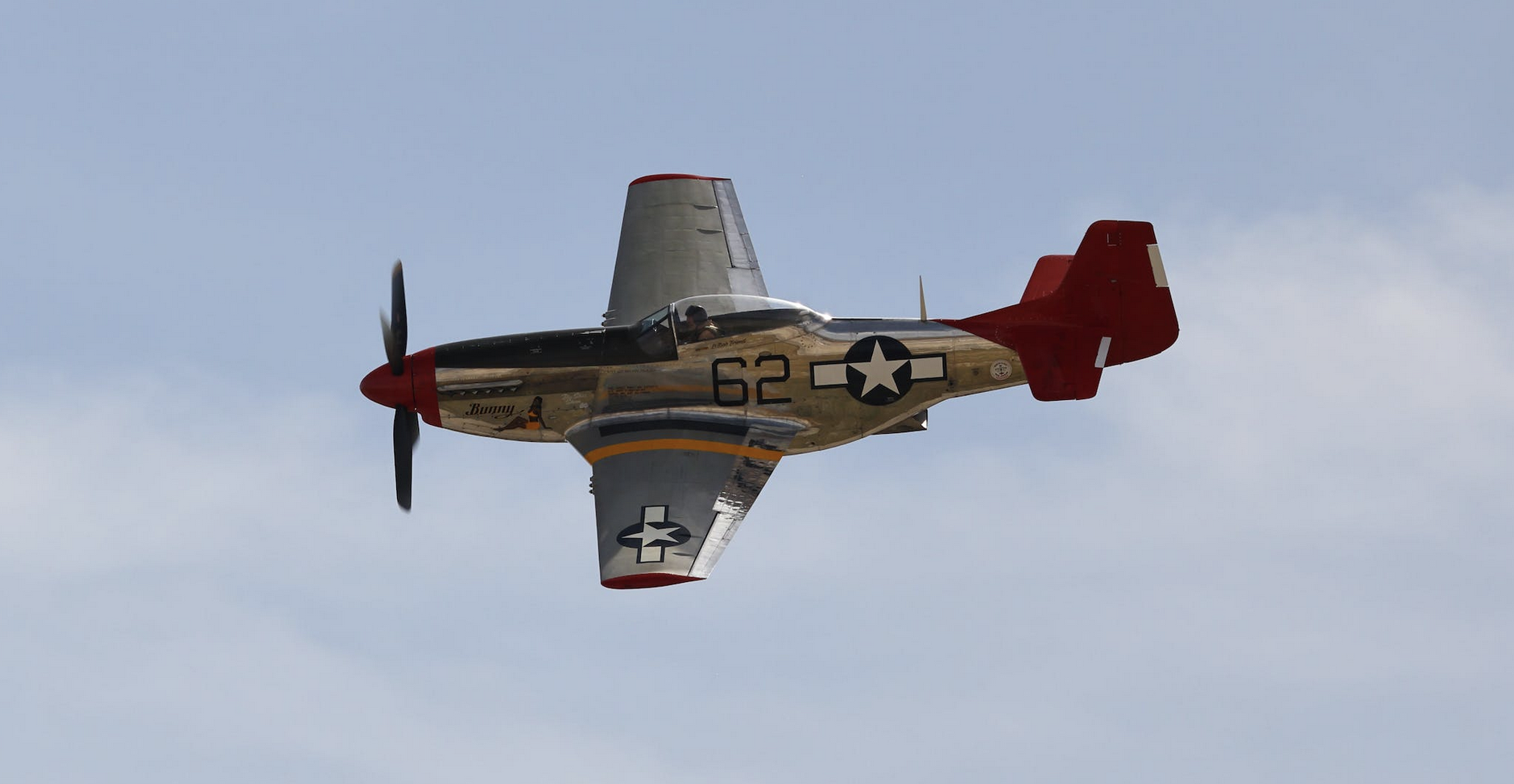 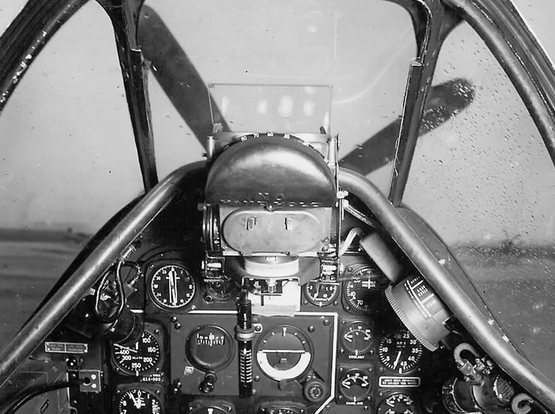 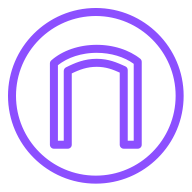 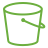 Internet Gateway
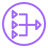 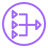 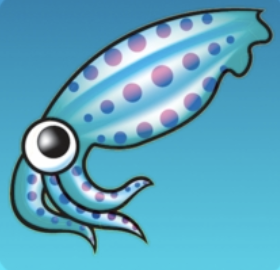 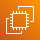 Whitelist
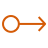 Whitelist
Blacklist
Squid.conf
NAT Gateway
NAT Gateway
Squid proxy EC2
Customer VPC
Customer VPC
Customer VPC
Customer VPC
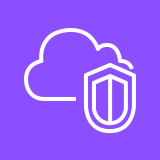 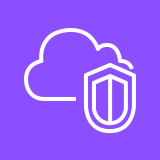 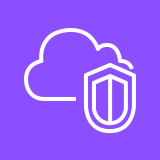 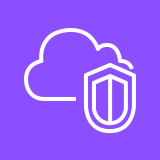 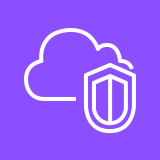 Outbound VPC
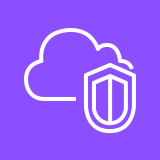 Service VPC
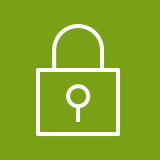 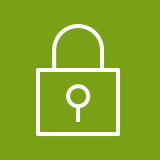 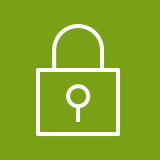 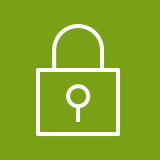 Private subnet
Private subnet
Private subnet
Private subnet
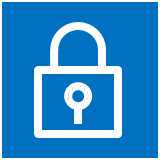 Public subnet
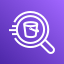 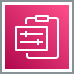 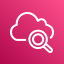 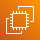 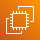 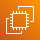 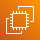 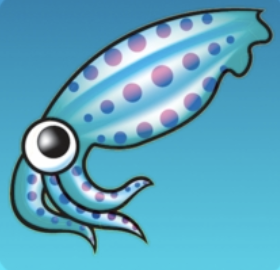 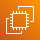 Whitelist
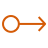 EC2 instance
EC2 instance
EC2 instance
EC2 instance
Log gathering and Analytics:
Athena , Synthetics, etc...
Squid proxy EC2
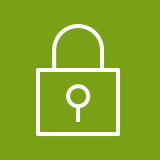 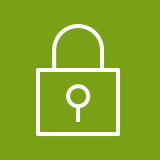 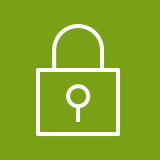 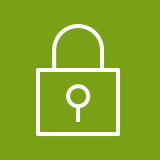 Private subnet
Private subnet
Private subnet
Private subnet
0.0.0.0/0
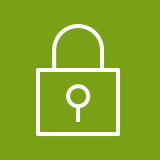 Private subnet
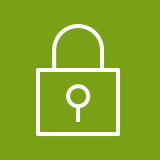 Private subnet
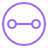 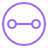 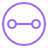 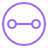 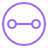 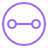 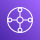 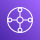 Transit Gateway att.
Transit Gateway att.
Transit Gateway att.
Transit Gateway att.
Transit Gateway
Transit Gateway att.
Transit Gateway att.
Transit Gateway
It worked well… until it didn’t
Patching issues
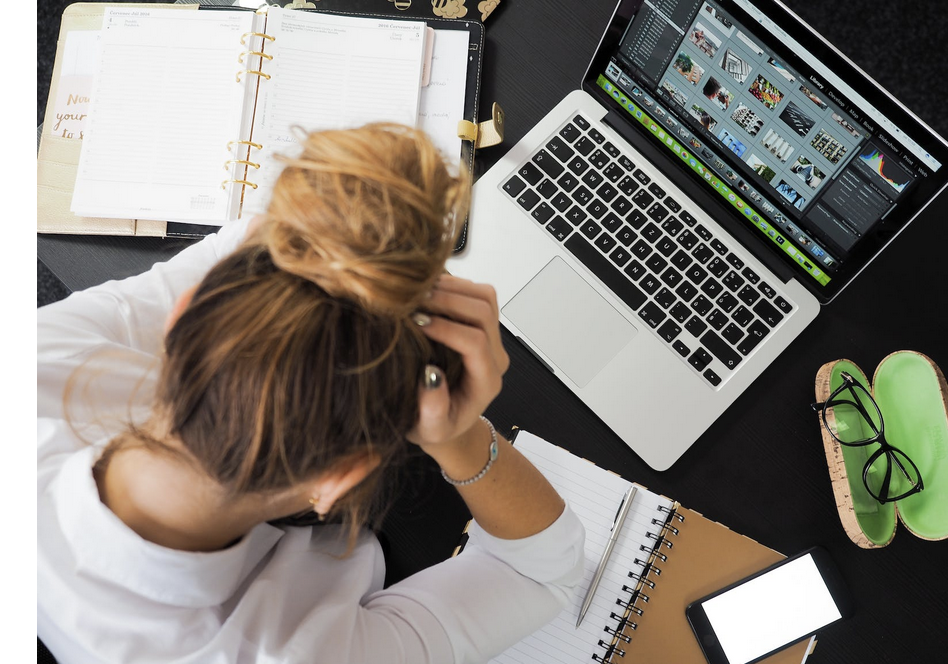 Packet processing performance
No horizontal scaling
Refactoring was necessary !
Manual restart of squid
Manual S3 files edit
Outage
From Mustang to Lightning II
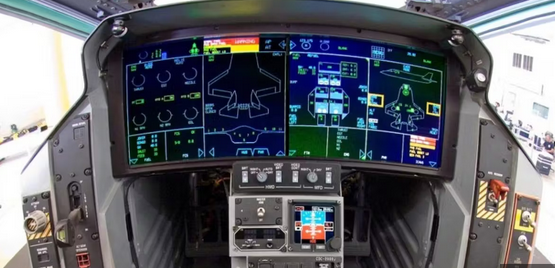 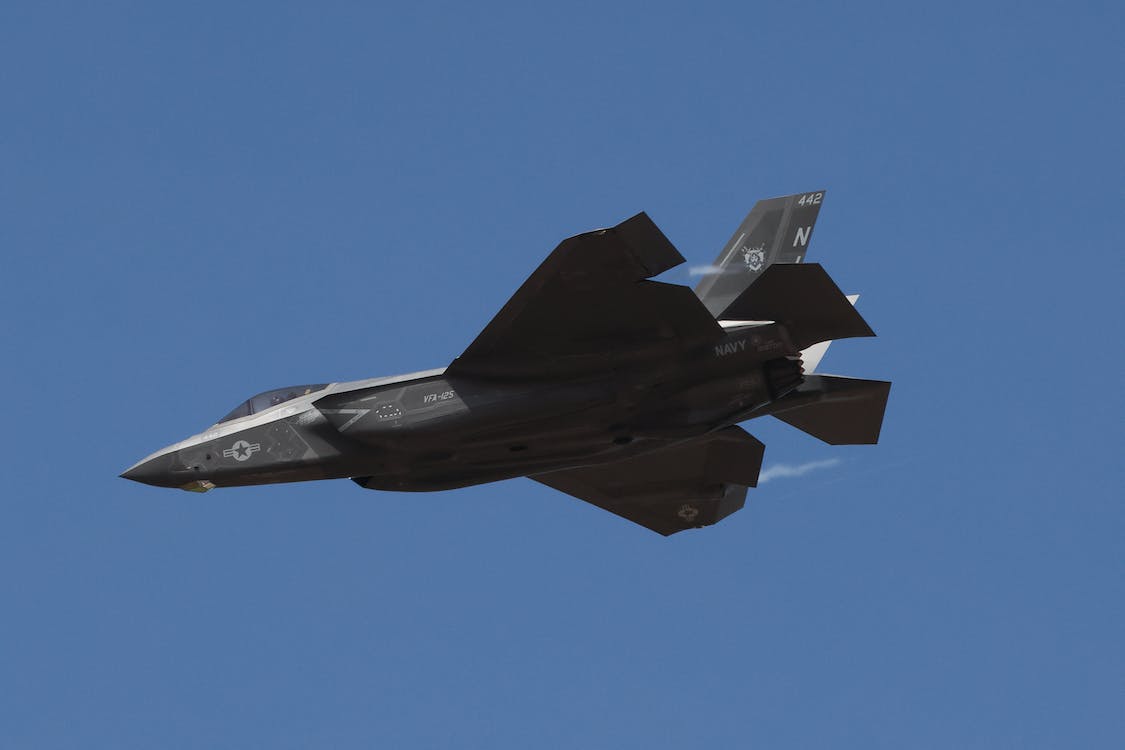 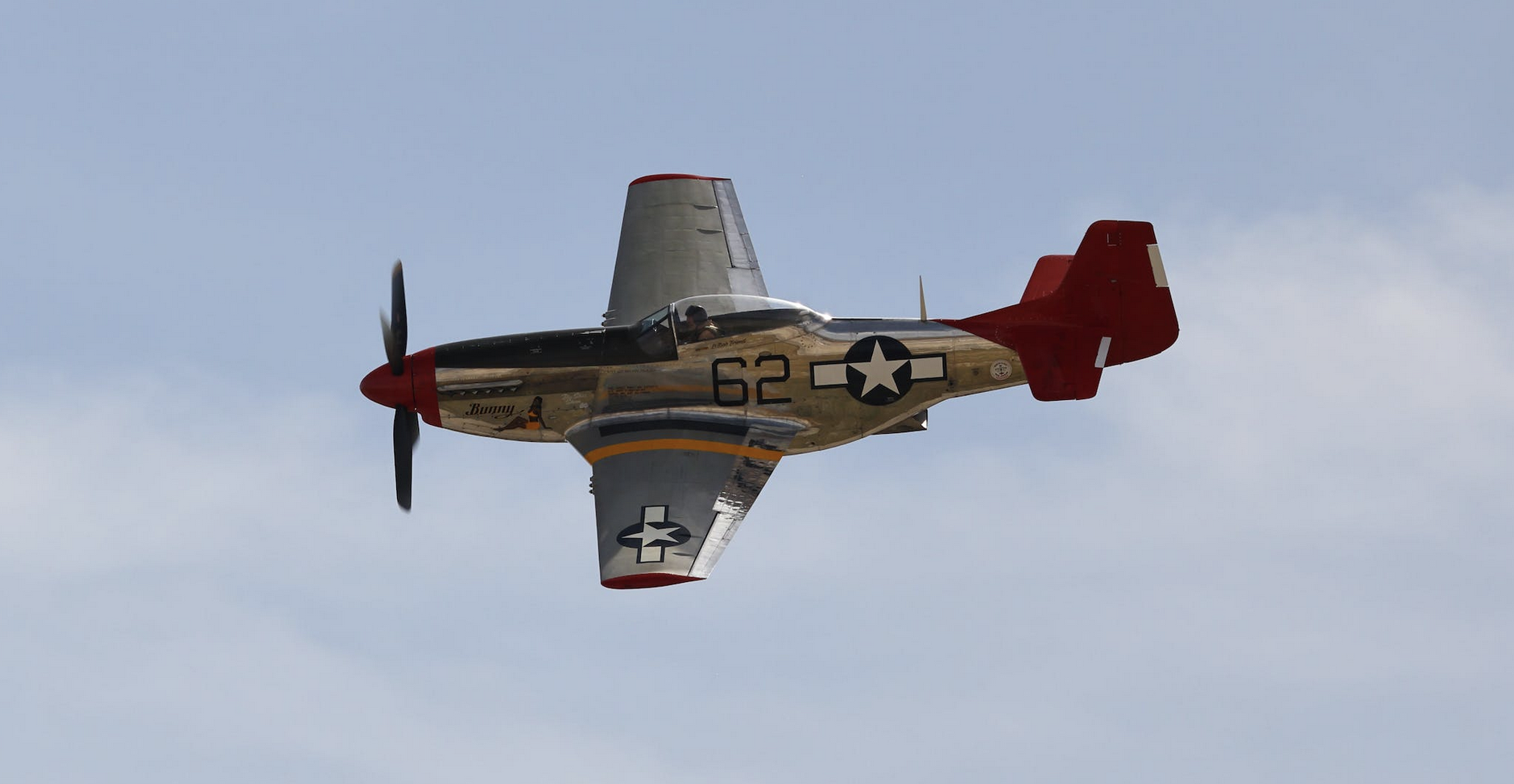 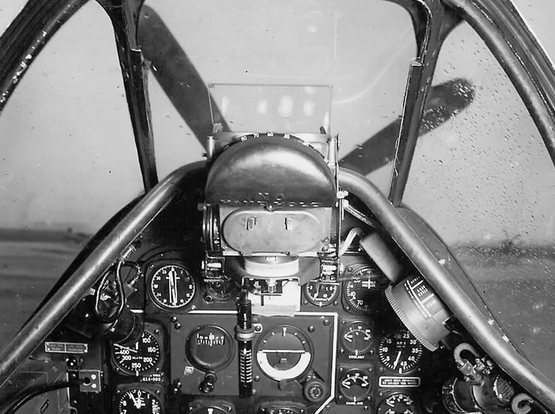 Refactoring to Forward Proxy v2 (2023)
Refactoring to Forward Proxy v2 (2023)
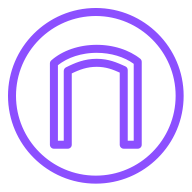 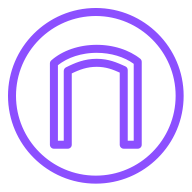 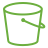 Outbound VPC
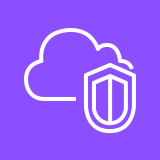 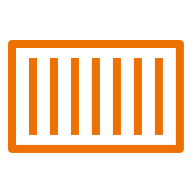 Internet Gateway
Internet Gateway
Whitelist
Blacklist
Squid.conf
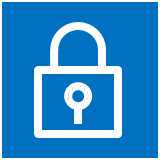 Public subnet
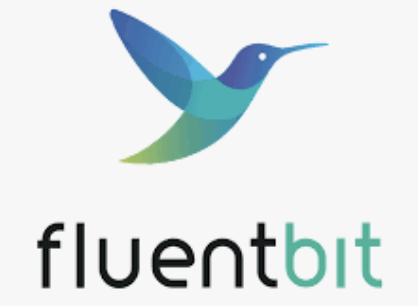 Customer VPC
Customer VPC
Customer VPC
Customer VPC
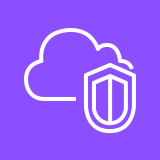 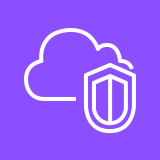 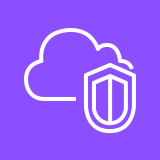 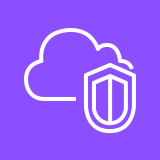 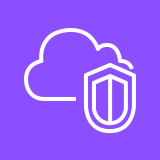 Outbound VPC
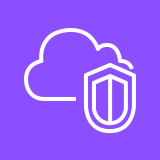 Service VPC
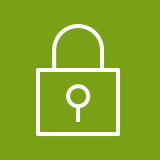 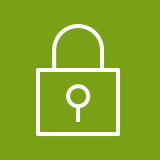 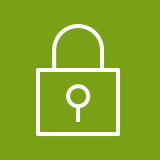 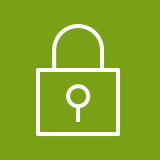 Private subnet
Private subnet
Private subnet
Private subnet
Inspection subnet
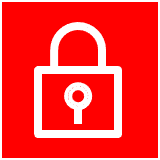 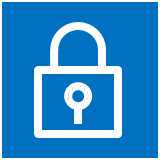 Public subnet
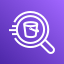 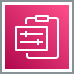 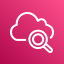 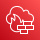 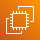 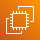 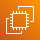 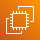 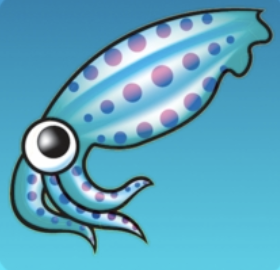 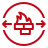 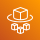 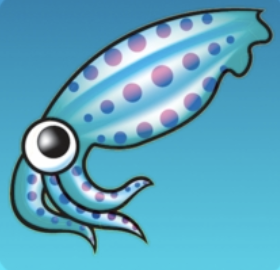 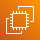 EC2 instance
EC2 instance
EC2 instance
EC2 instance
Log gathering and Analytics:
Athena , Synthetics, etc...
AWS NFW
AWS NFW endpoint
Squid proxy EC2
Forward proxy container
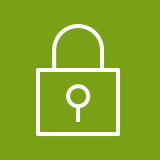 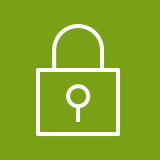 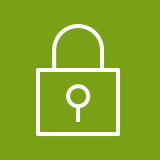 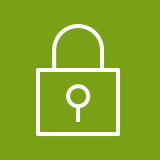 Private subnet
Private subnet
Private subnet
Private subnet
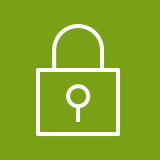 Private subnet
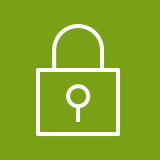 Private subnet
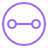 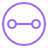 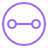 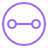 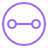 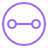 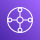 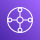 Transit Gateway att.
Transit Gateway att.
Transit Gateway att.
Transit Gateway att.
Transit Gateway
Transit Gateway att.
Transit Gateway att.
Transit Gateway
Refactoring to Forward Proxy v2 (2023)
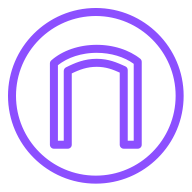 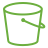 Outbound VPC
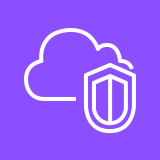 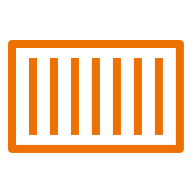 Internet Gateway
Whitelist
Blacklist
Squid.conf
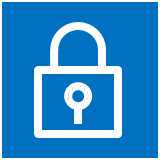 Public subnet
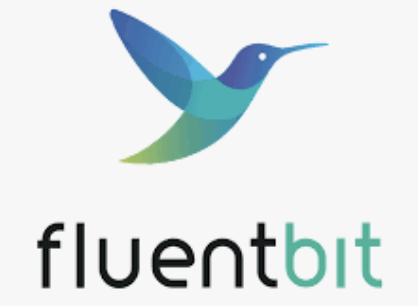 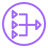 Customer VPC
Customer VPC
Customer VPC
Customer VPC
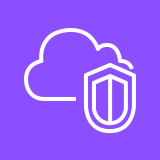 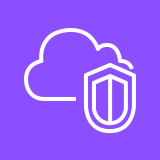 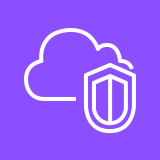 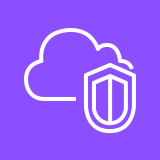 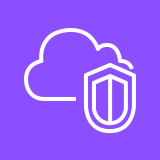 Service VPC
NAT Gateway
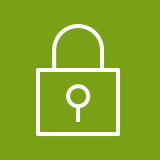 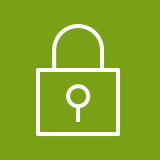 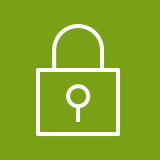 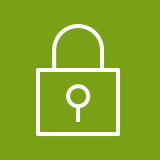 Private subnet
Private subnet
Private subnet
Private subnet
Inspection subnet
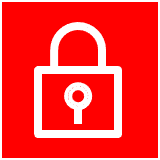 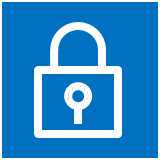 Public subnet
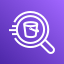 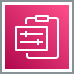 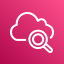 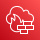 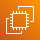 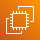 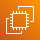 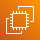 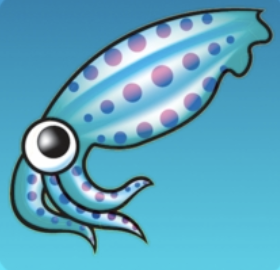 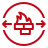 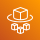 EC2 instance
EC2 instance
EC2 instance
EC2 instance
Log gathering and Analytics:
Athena , Synthetics, etc...
AWS NFW
AWS NFW endpoint
Forward proxy container
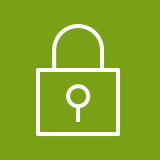 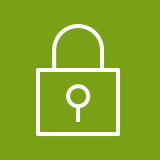 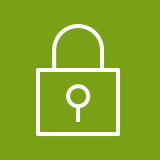 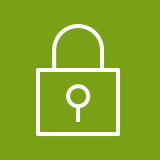 Private subnet
Private subnet
Private subnet
Private subnet
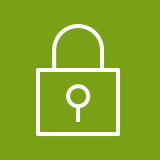 Private subnet
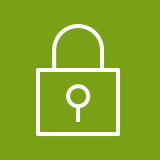 Private subnet
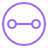 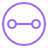 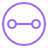 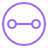 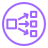 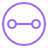 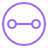 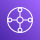 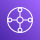 Transit Gateway att.
Transit Gateway att.
Transit Gateway att.
Transit Gateway att.
Network loadbalaner
Transit Gateway
Transit Gateway att.
Transit Gateway att.
Transit Gateway
AWS Network Firewall – Transparent Proxy
VPC
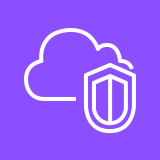 Stateful rules
Inspection subnet
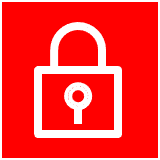 Stateless rules
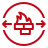 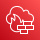 Suricata compatible rules
Suricata compatible rules
Domain name rules
AWS Network Firewall endpoint
AWS Network Firewall
Squid Proxy in ECS Container – Explicit Proxy
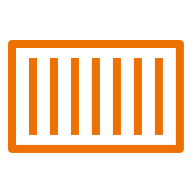 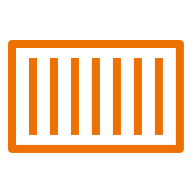 Inspection subnet
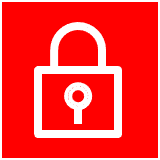 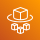 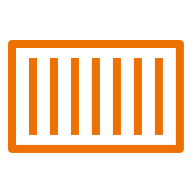 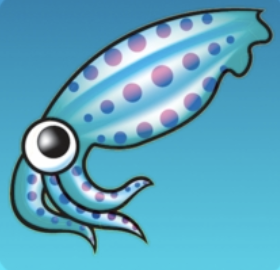 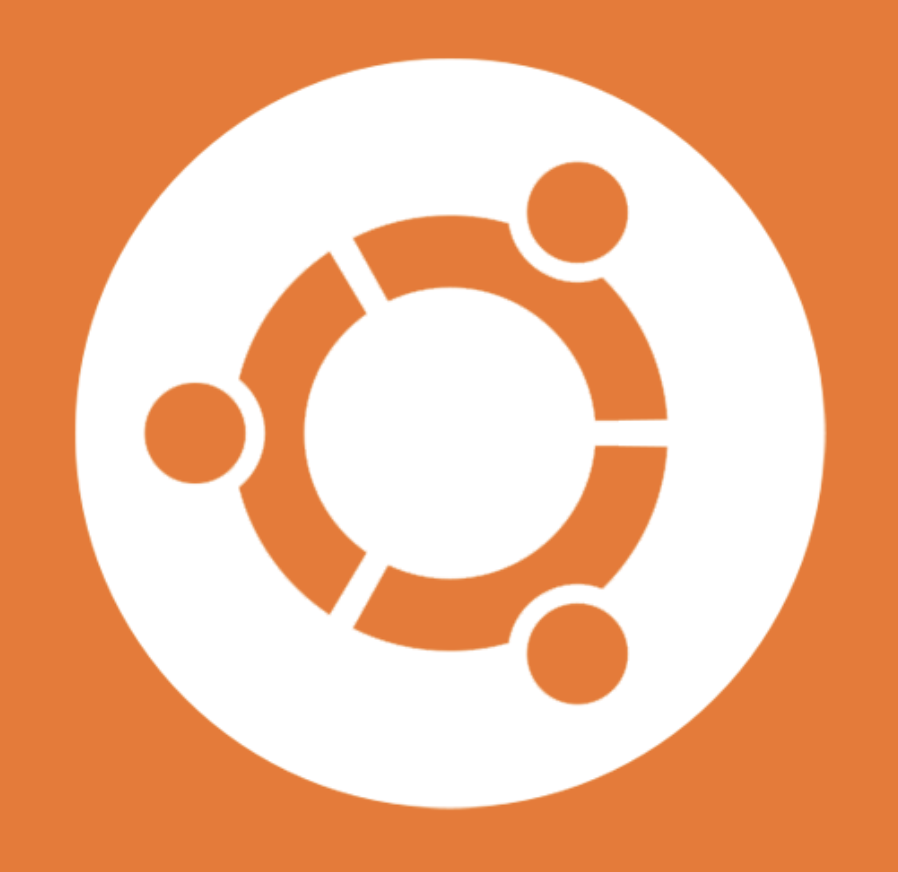 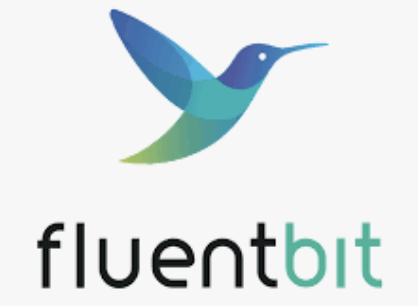 Whitelist
Squid.conf
Squid in ECS container
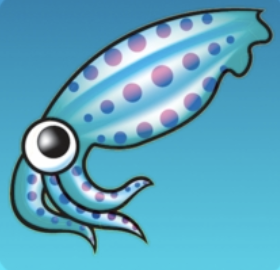 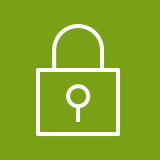 Private subnet
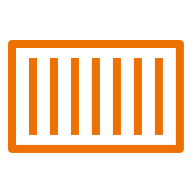 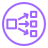 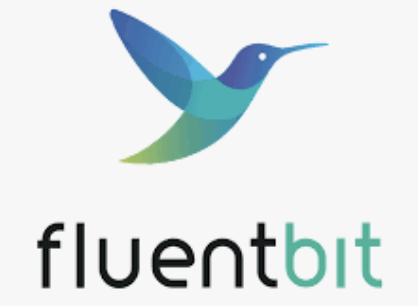 Network Loadbalancer
Inspection subnet
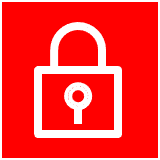 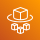 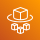 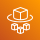 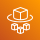 ECS Task 192.168.2.148
ECS Task 192.168.2.247
ECS Task 192.168.2.112
ECS Task 192.168.2.33
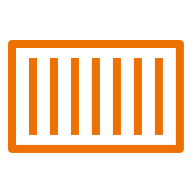 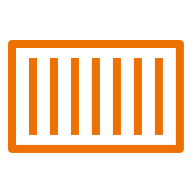 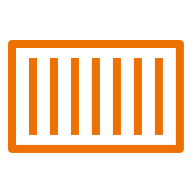 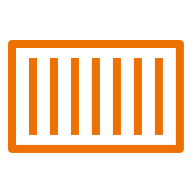 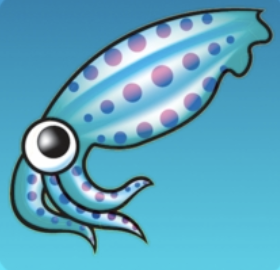 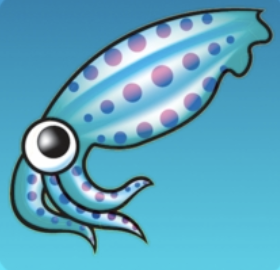 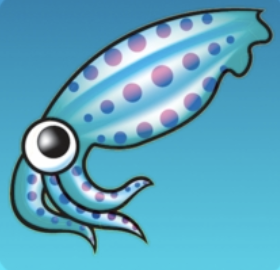 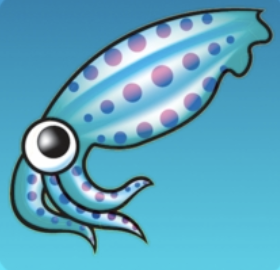 curl –x internal-fwdproxynlb-1234567890-eu-central-1.elb.amazonaws.com
–I http://www.amazon.com
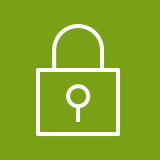 Private subnet
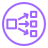 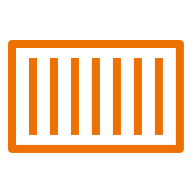 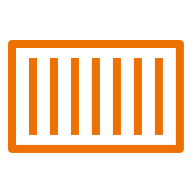 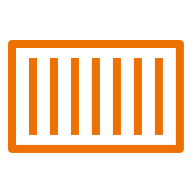 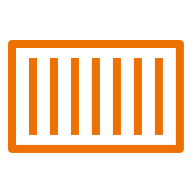 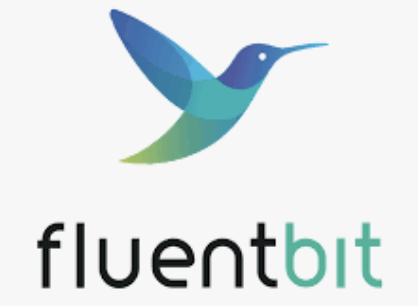 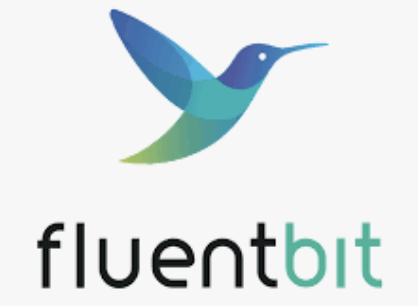 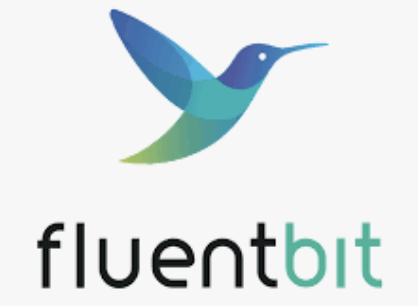 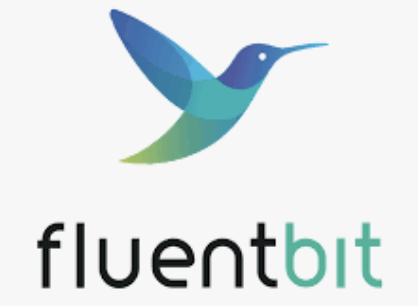 Network Loadbalancer
internal-fwdproxynlb-1234567890-eu-central-1.elb.amazonaws.com
Inspection subnet
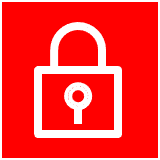 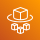 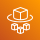 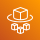 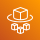 v4.0
v4.0
v3.5
v3.5
ECS Task 192.168.2.148
ECS Task 192.168.2.247
ECS Task 192.168.2.112
ECS Task 192.168.2.33
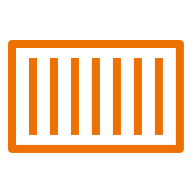 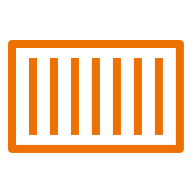 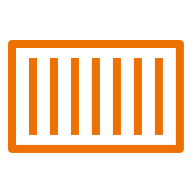 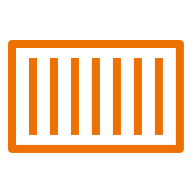 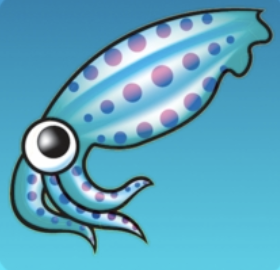 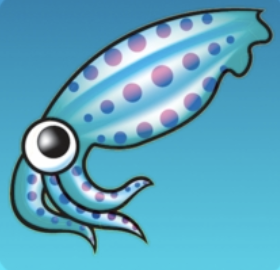 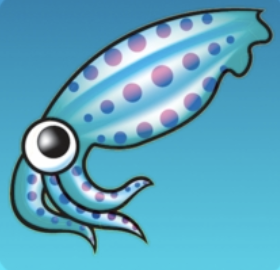 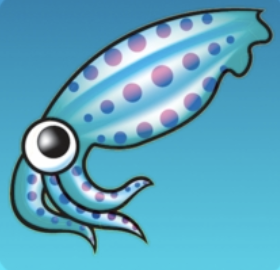 curl –x internal-fwdproxynlb-1234567890-eu-central-1.elb.amazonaws.com
–I http://www.amazon.com
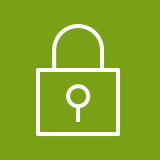 Private subnet
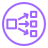 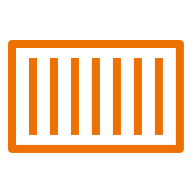 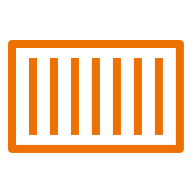 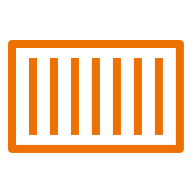 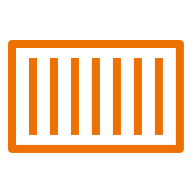 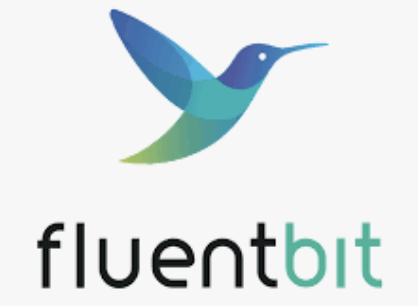 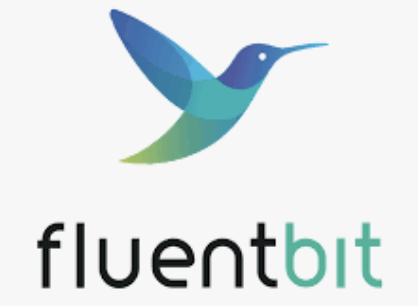 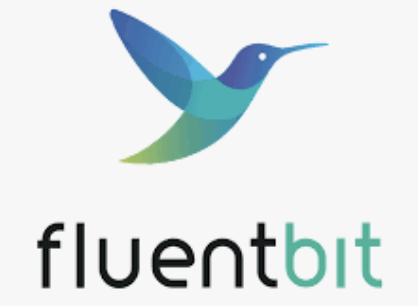 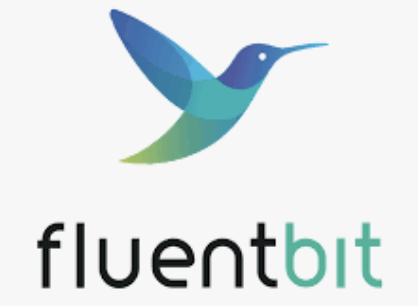 Network Loadbalancer
internal-fwdproxynlb-1234567890-eu-central-1.elb.amazonaws.com
Logging
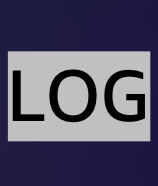 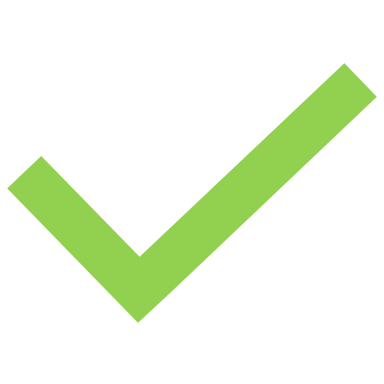 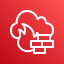 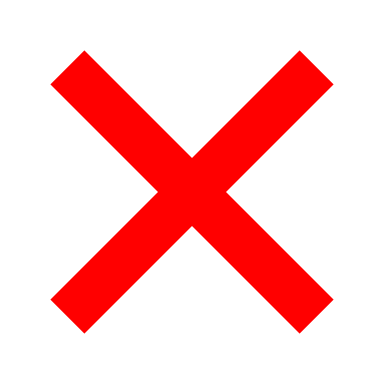 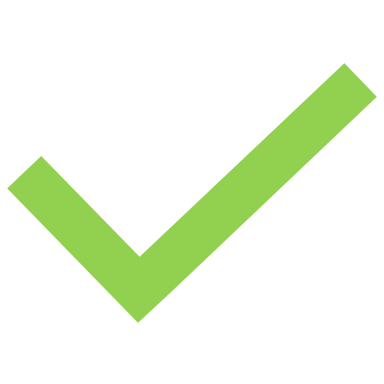 Need stdout !
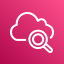 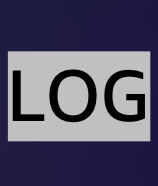 stdout
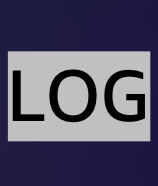 AWS Network Firewall
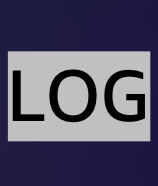 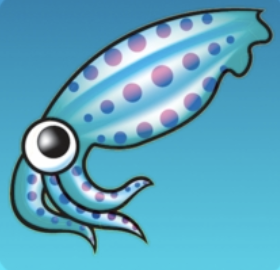 AWS CloudWatch
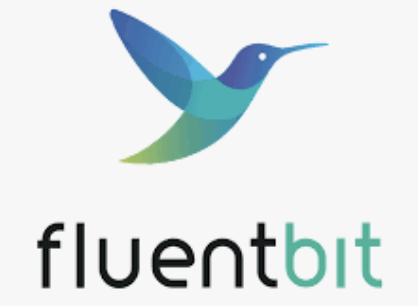 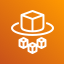 Squid in ECS container
Fargate instance 1
Fargate instance 2
ECS Cluster
ECS Service
Task 1 – 192.168.2.28
Task 2 192.168.2.69
Fluentbit container
Squid container
Fluentbit container
Squid container
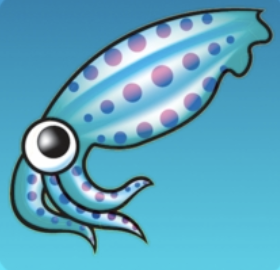 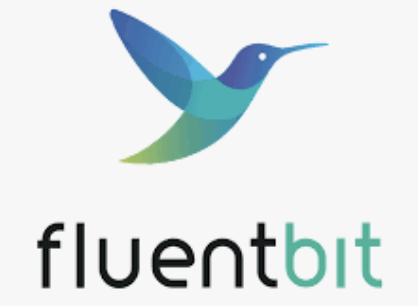 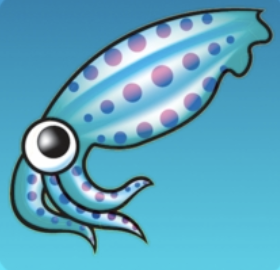 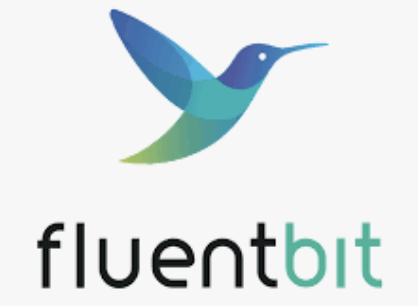 stdout
stdout
stdout
stdout
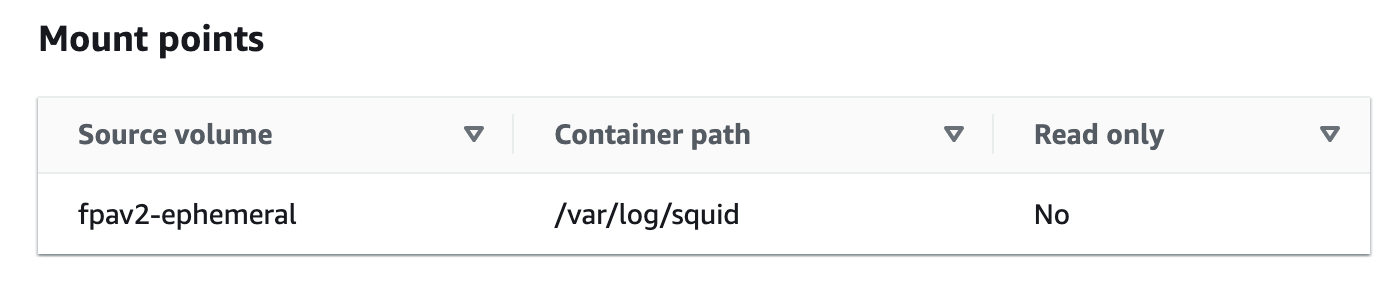 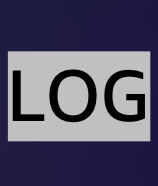 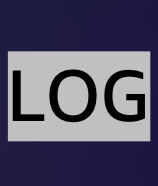 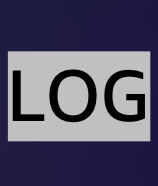 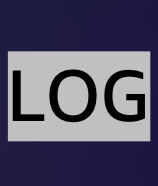 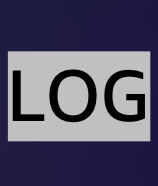 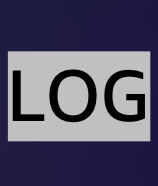 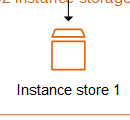 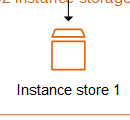 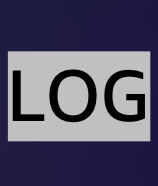 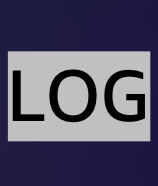 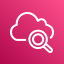 Instance store
Instance store
CloudWatch
Outbound VPC
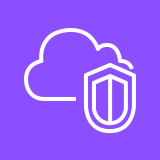 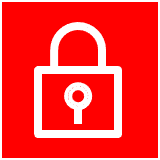 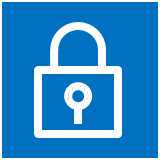 New container deployed
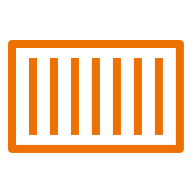 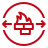 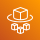 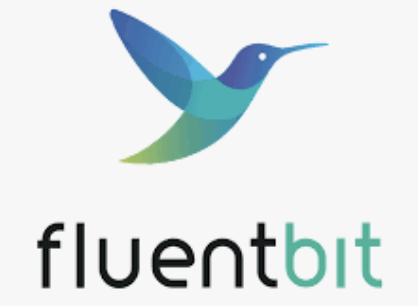 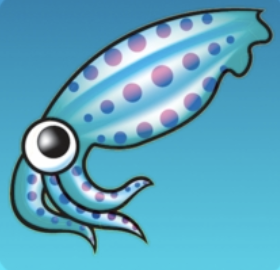 AWS Network Firewall endpoint
Squid in ECS container
Suricata ruleset update
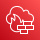 AWS Network Firewall
[Speaker Notes: There is also an automation implemented with CICD pipeline.
 
Every time there is any modification, like an whitelist entry, pipeline creates new docker image and deploys it as a new container
 
ANIMATE
In the same time, it also updates the network firewall ruleset.

this is how we make sure, we have the same rules on both proxies.]
Comparing to v1 - What have we eliminated and what have we received
Patching issues
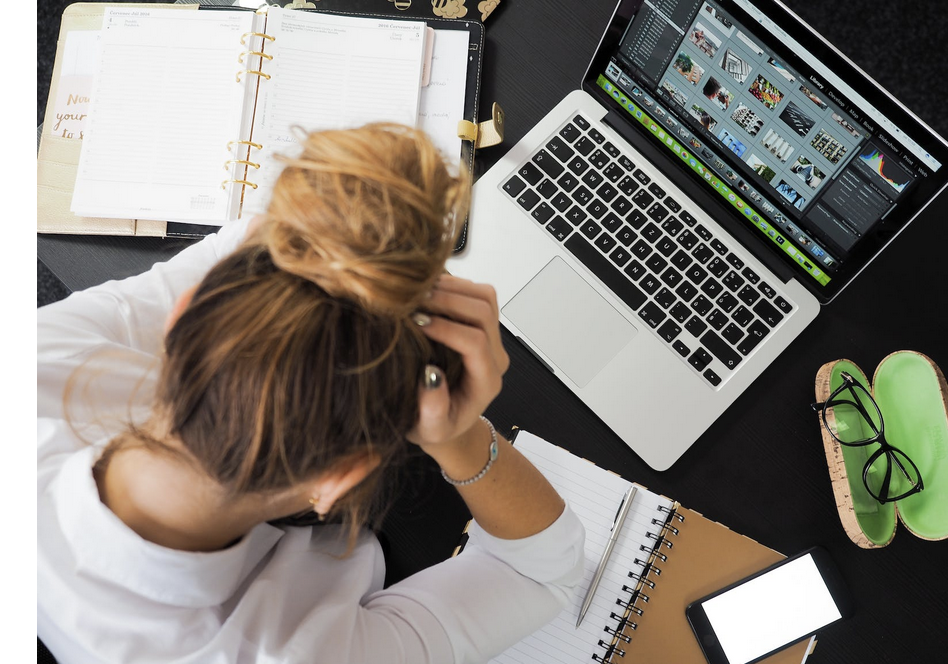 Packet processing performance
No horizontal scaling
Manual restart of squid
Manual S3 files edit
Outage
Comparing to v1 - What have we eliminated and what have we received
Smooth upgrades
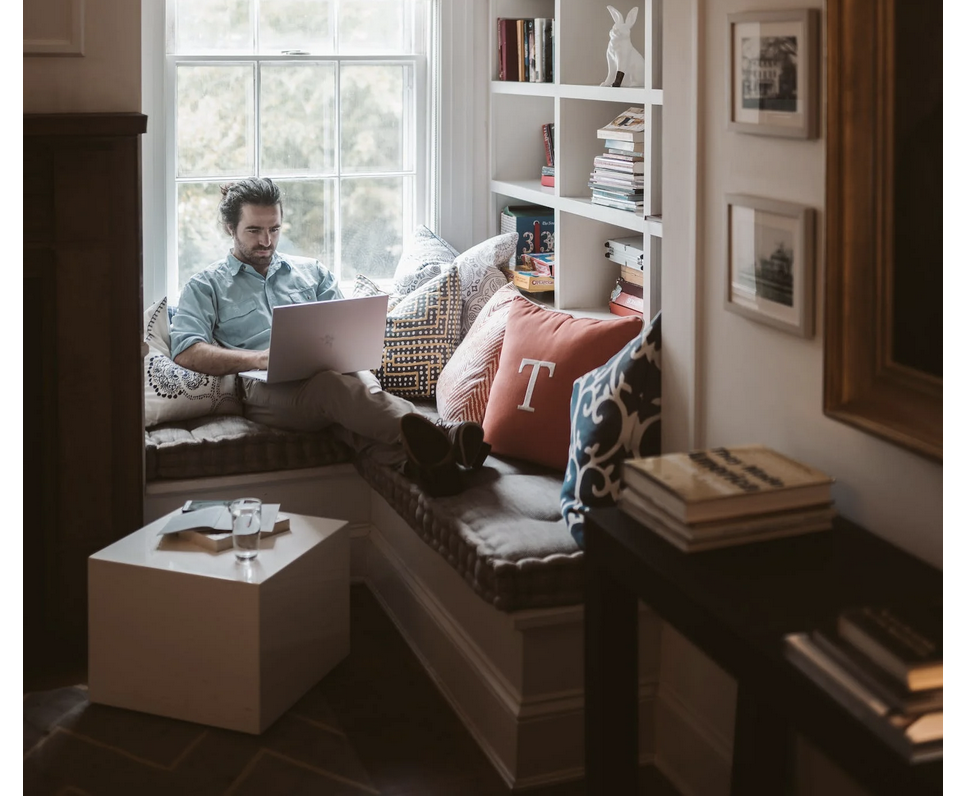 Higher networking throughput
Better resiliency
Less ops overhead
High Availability
Routing and network flow
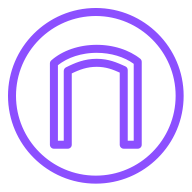 Transparent proxy
 network flow
Outbound VPC – 192.168.0.0/16
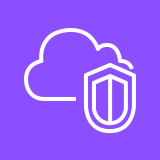 Client VPC 10.0.0.0/16
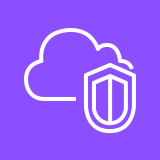 Public subnet – 192.168.1.0/24
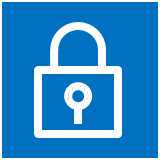 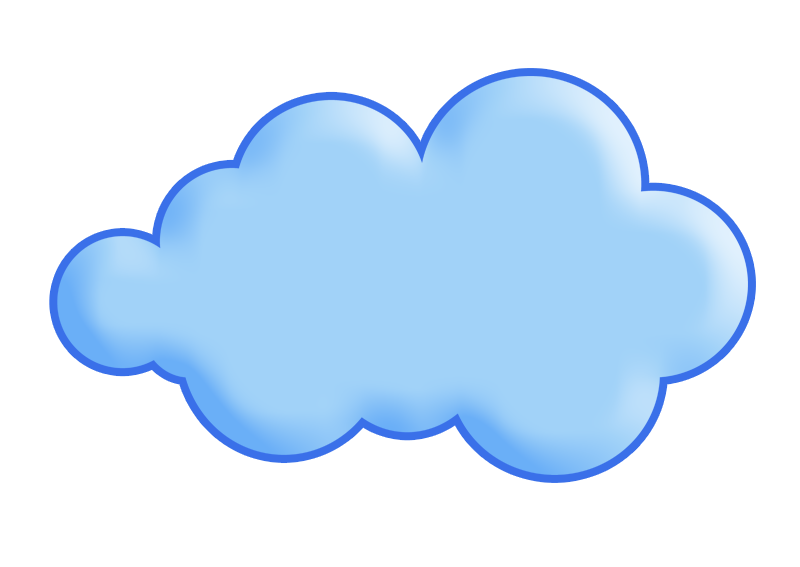 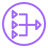 192.168.1.20
3.48.29.55
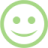 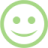 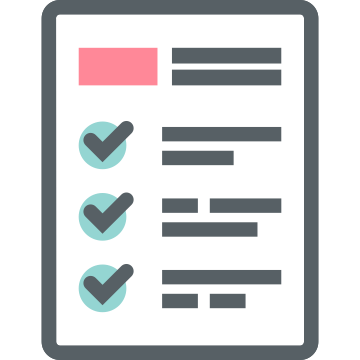 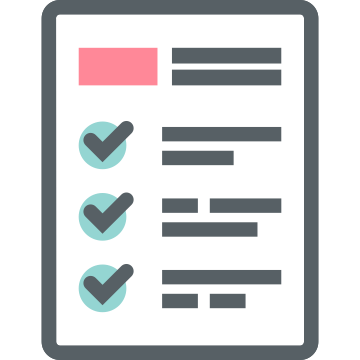 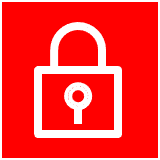 Inspection subnet – 192.168.2.0/24
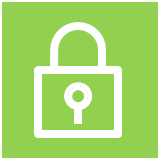 Private subnet 1 – 10.0.1.0/24
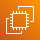 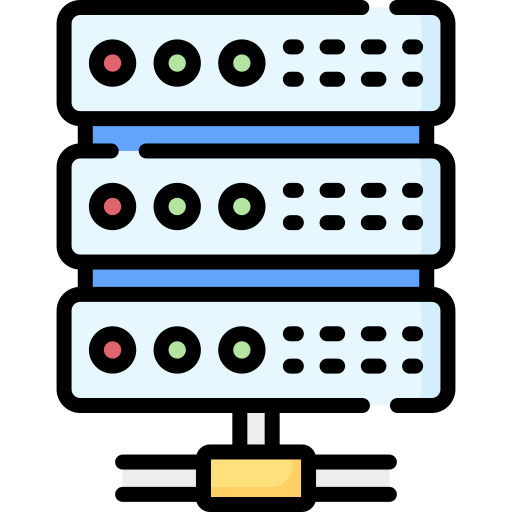 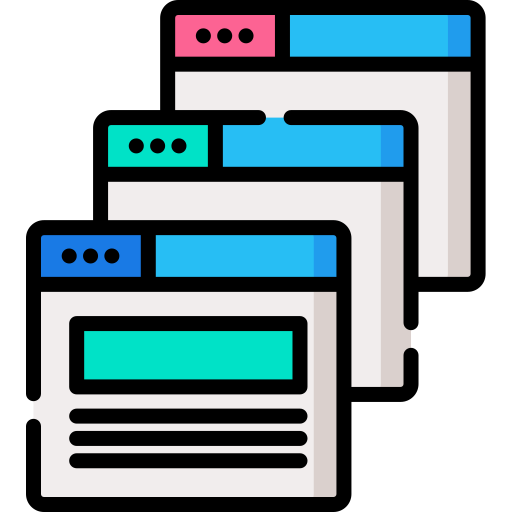 curl –I http://www.amazon.com
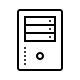 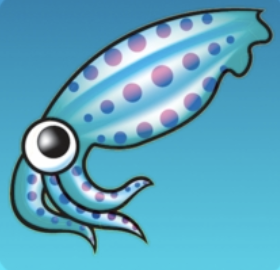 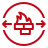 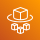 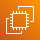 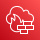 192.168.2.28
10.0.1.130
www.amazon.com
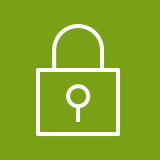 Private subnet – 192.168.3.0/24
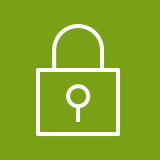 Private subnet 2 – 10.0.2.0/24
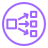 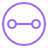 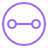 internal-fwdproxynlb-1234567890-eu-central-1.elb.amazonaws.com
                                                           192.168.3.10
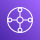 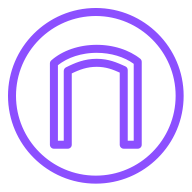 Explicit proxy
 network flow
Outbound VPC– 192.168.0.0/16
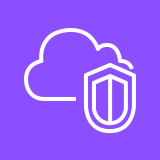 Client VPC 10.0.0.0/16
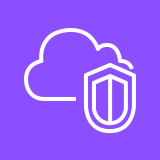 Public subnet – 192.168.1.0/24
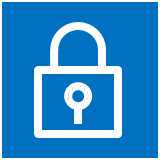 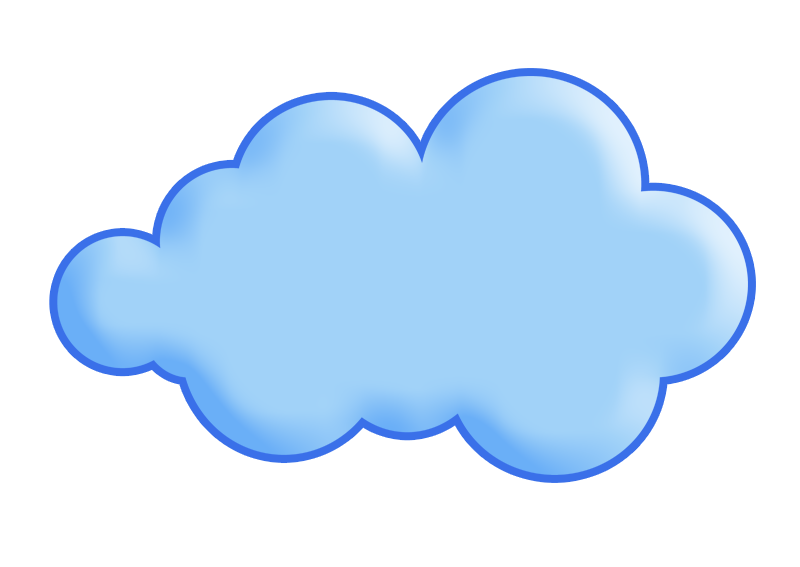 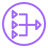 192.168.1.20
3.48.29.55
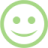 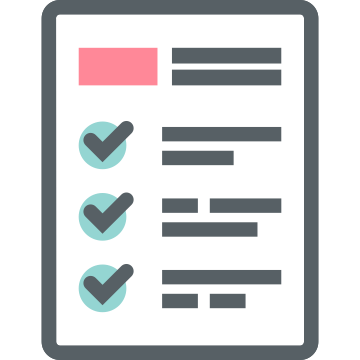 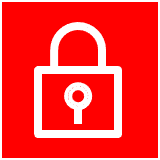 Inspection subnet – 192.168.2.0/24
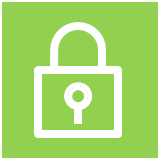 Private subnet 1 – 10.0.1.0/24
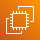 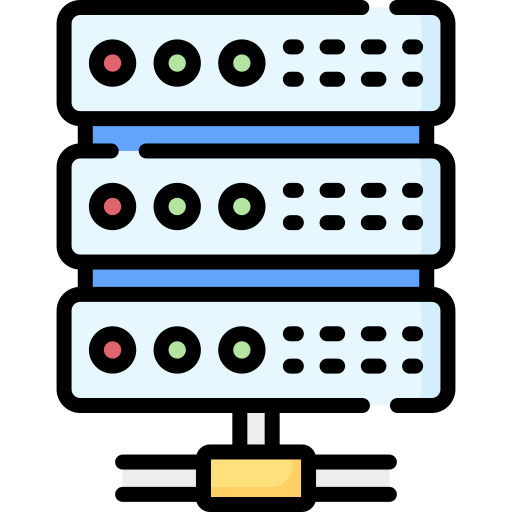 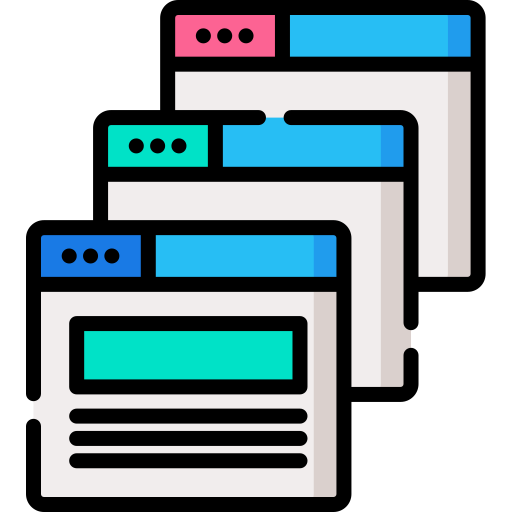 curl –x internal-fwdproxynlb-1234567890-eu-central-1.elb.amazonaws.com
–I http://www.amazon.com
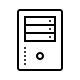 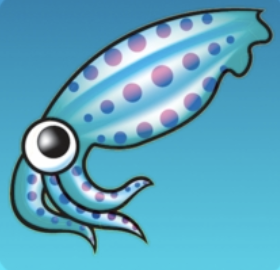 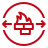 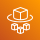 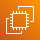 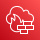 192.168.2.28
10.0.1.130
www.amazon.com
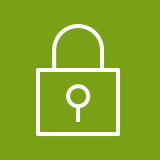 Private subnet – 192.168.3.0/24
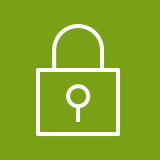 Private subnet 2 – 10.0.2.0/24
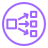 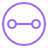 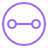 internal-fwdproxynlb-1234567890-eu-central-1.elb.amazonaws.com
                                                           192.168.3.10
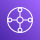 Michal Salanci
Lydia Delyova
michal.salanci@t-systems.com 

https://www.linkedin.com/in/michal-salanci-3496724b/
Lydia.Delyova@t-systems.com

https://www.linkedin.com/in/lydia-delyova-26905216a/
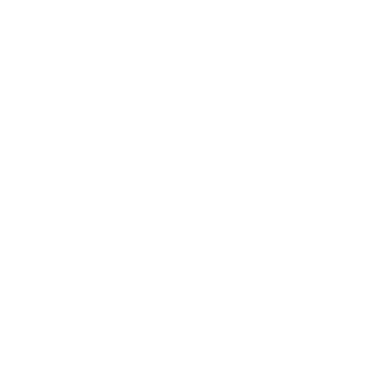 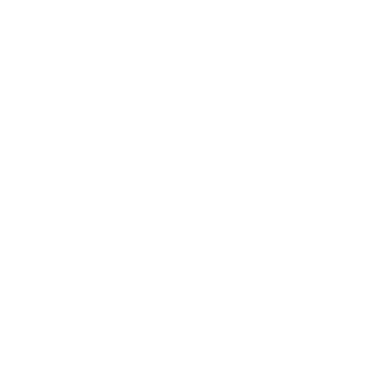 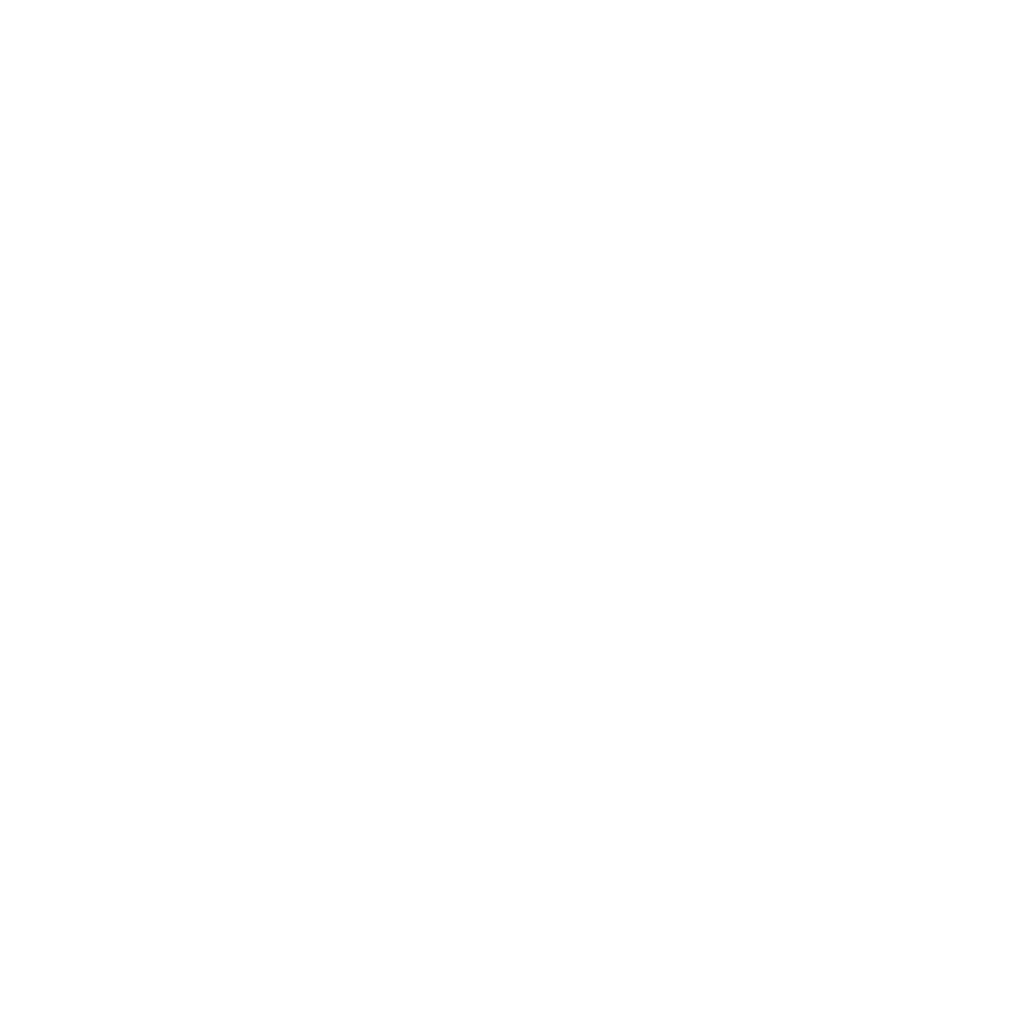 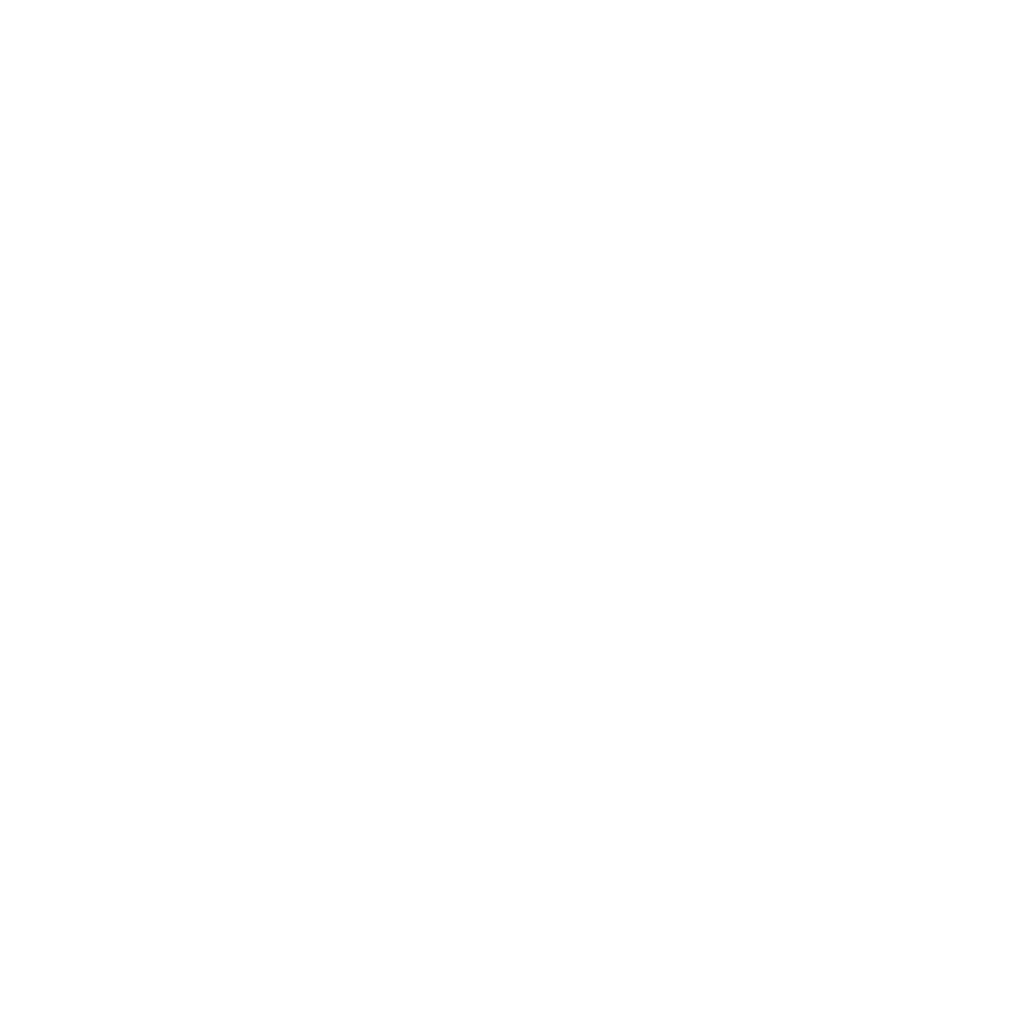 !
Please complete the session survey in the Events App
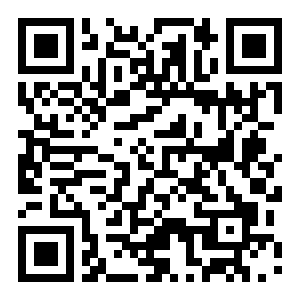 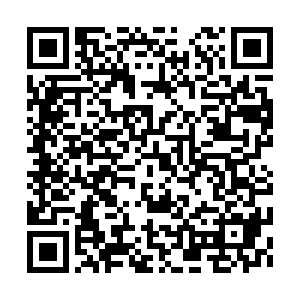 App Store
Google Play Store